ABRASIVE JET MACHINING
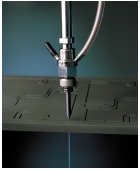 Dr. S. Krishnamohan,
Professor/Mech
EGSPEC, Nagai
Mechanical Energy Based Processes
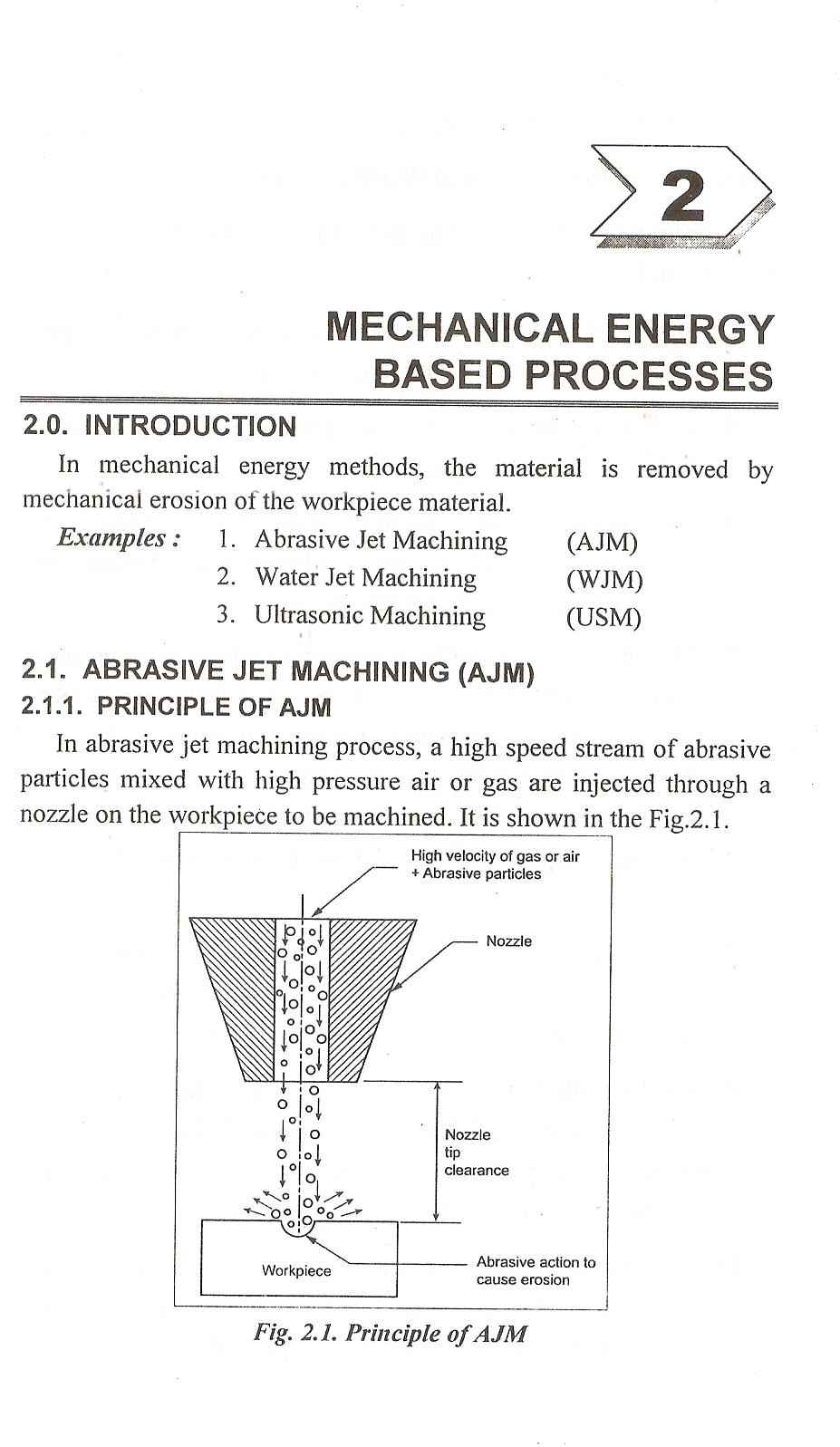 ABRASIVE JET MACHINING (AJM)
Abrasive jet machining (AJM), also known as abrasive micro-blasting, pencil blasting and micro-abrasive blasting,  is an abrasive blasting machining process that uses abrasives propelled by a high velocity gas to erode material from the workpiece.
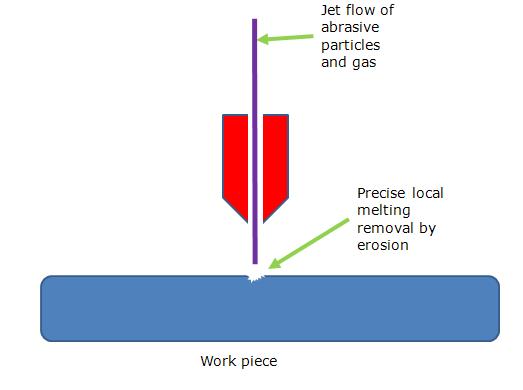 Abrasive Jet Machining
Abrasive Machines are extremely versatile and have limitless applications. 
They have the power to cut and drill materials as hard as diamonds as well as the precision of delicate items like fabric and paper.
PRINCIPLE OF AJM
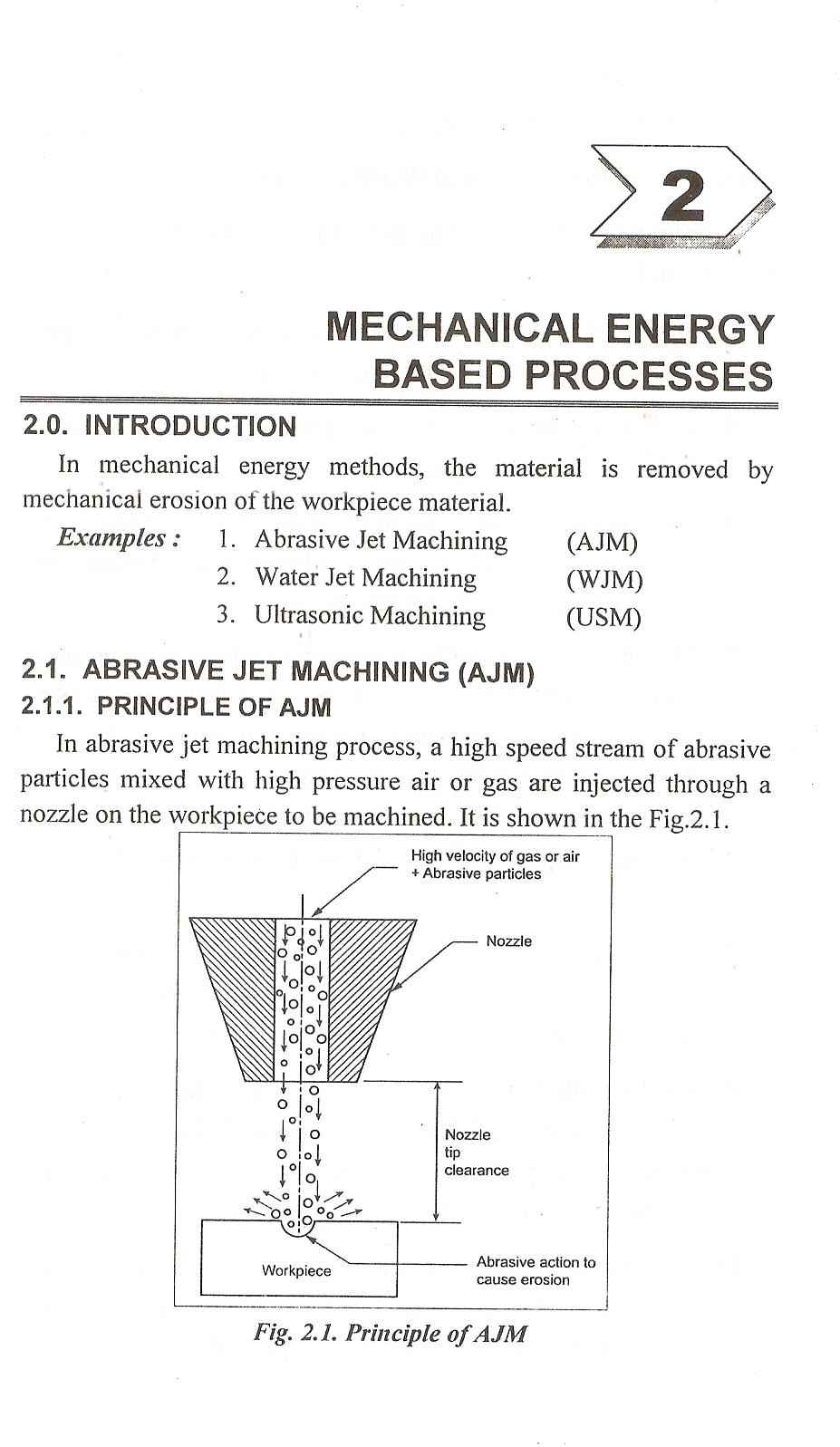 AJM
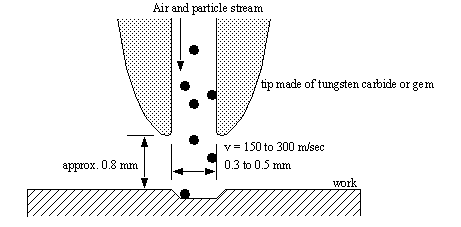 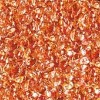 Constructional Details of AJM
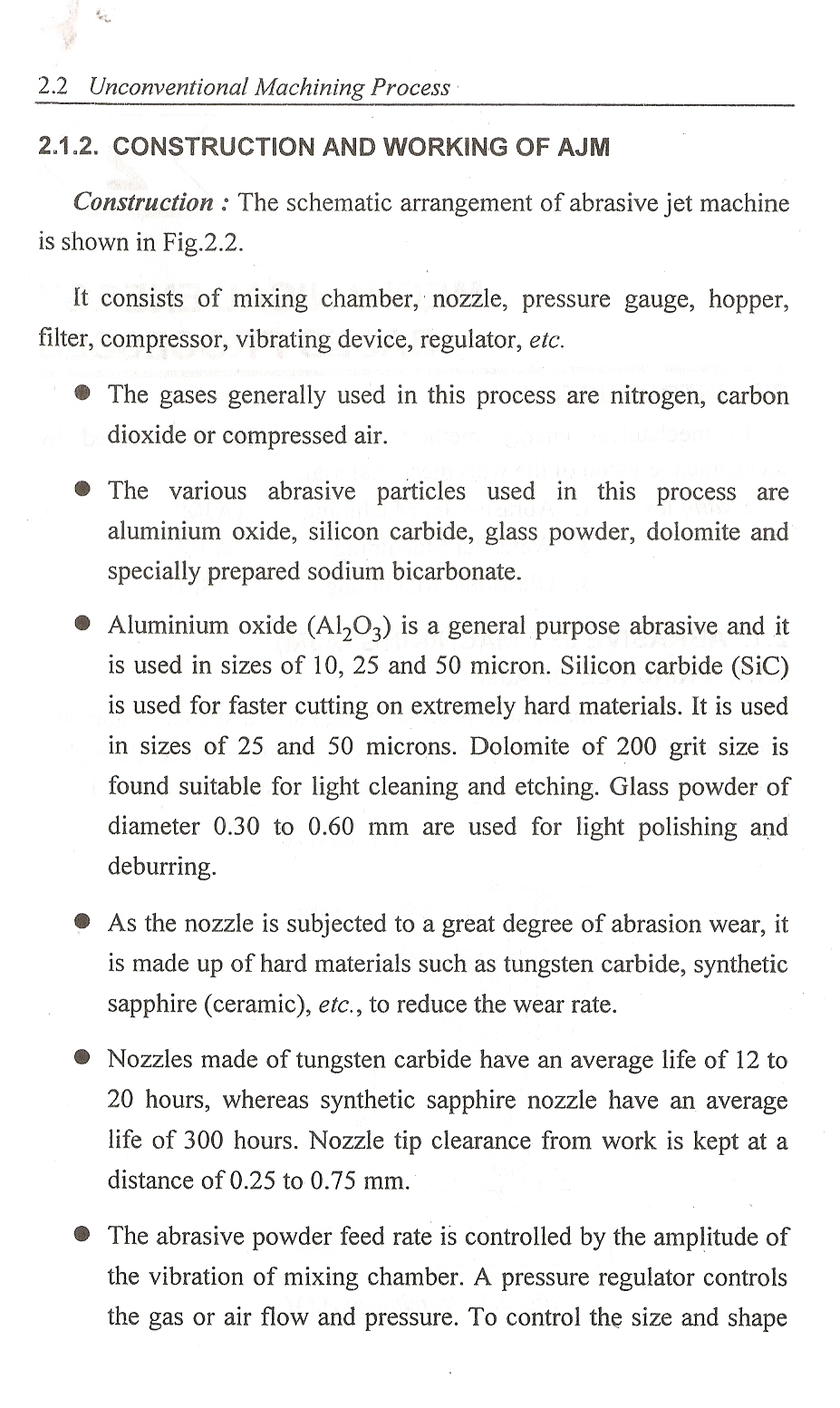 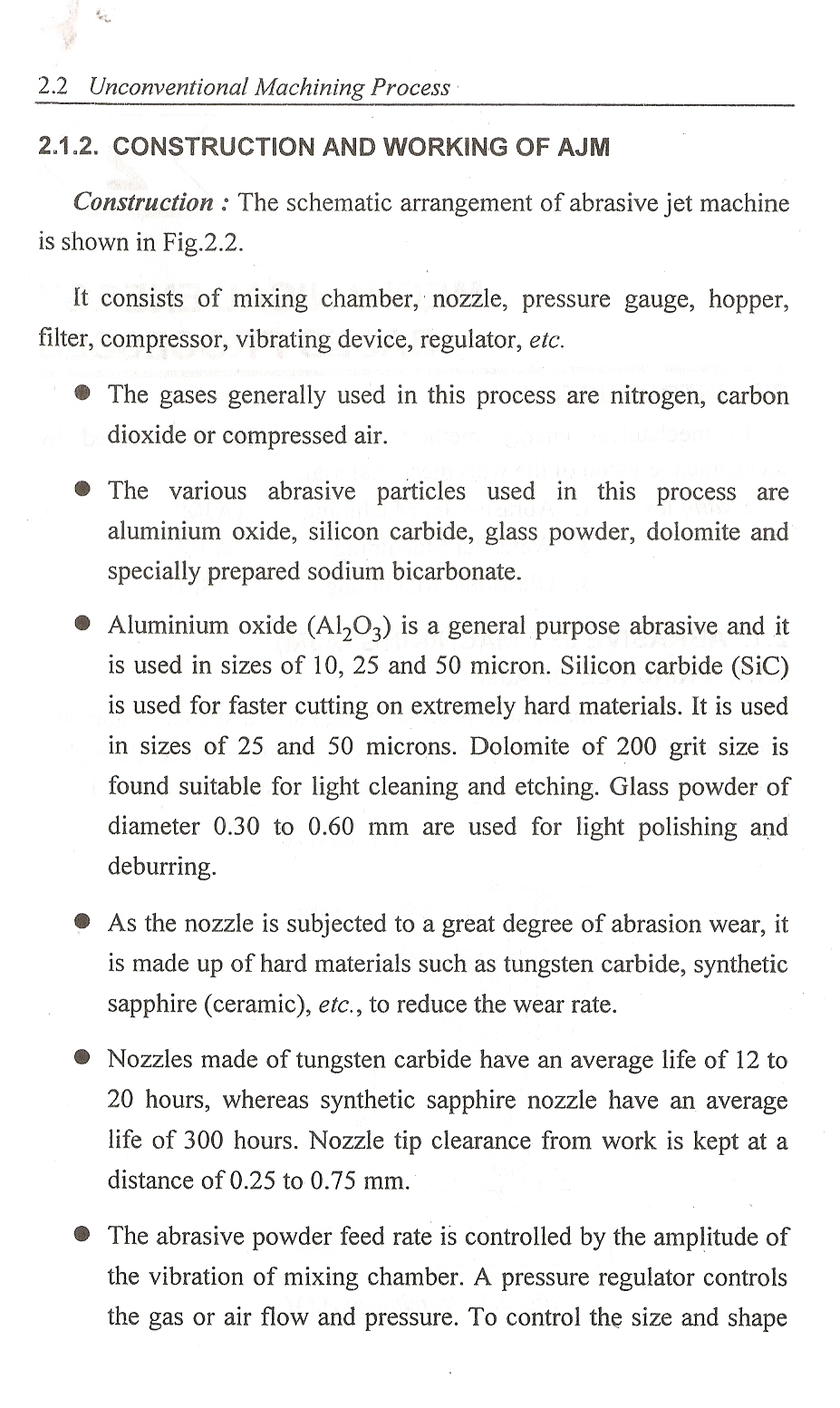 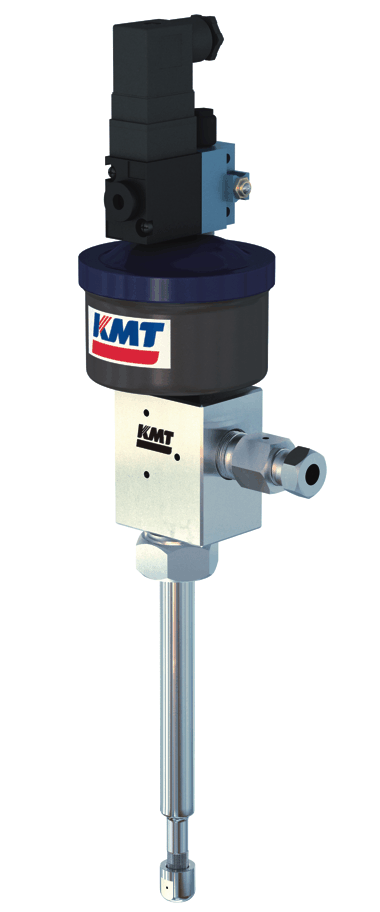 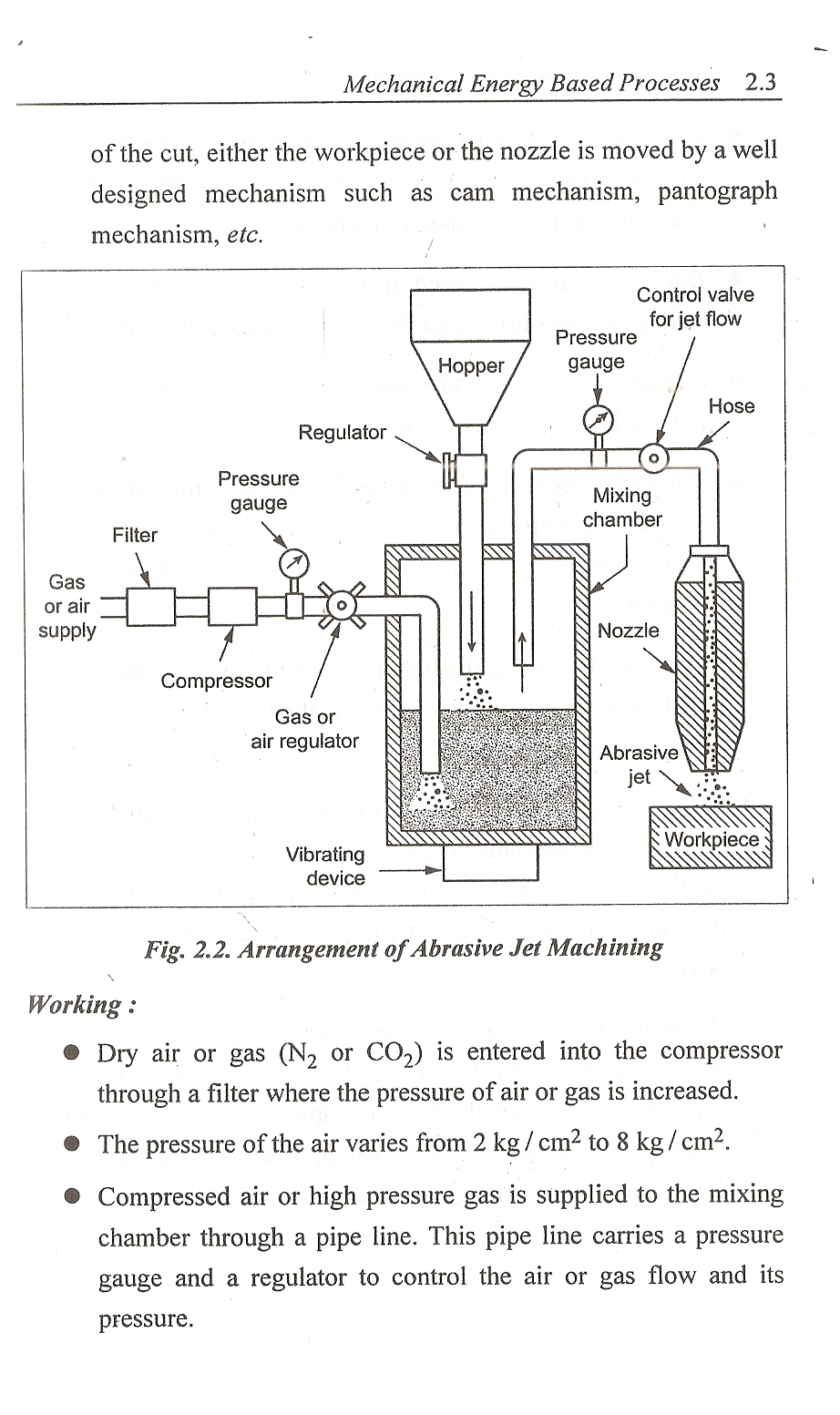 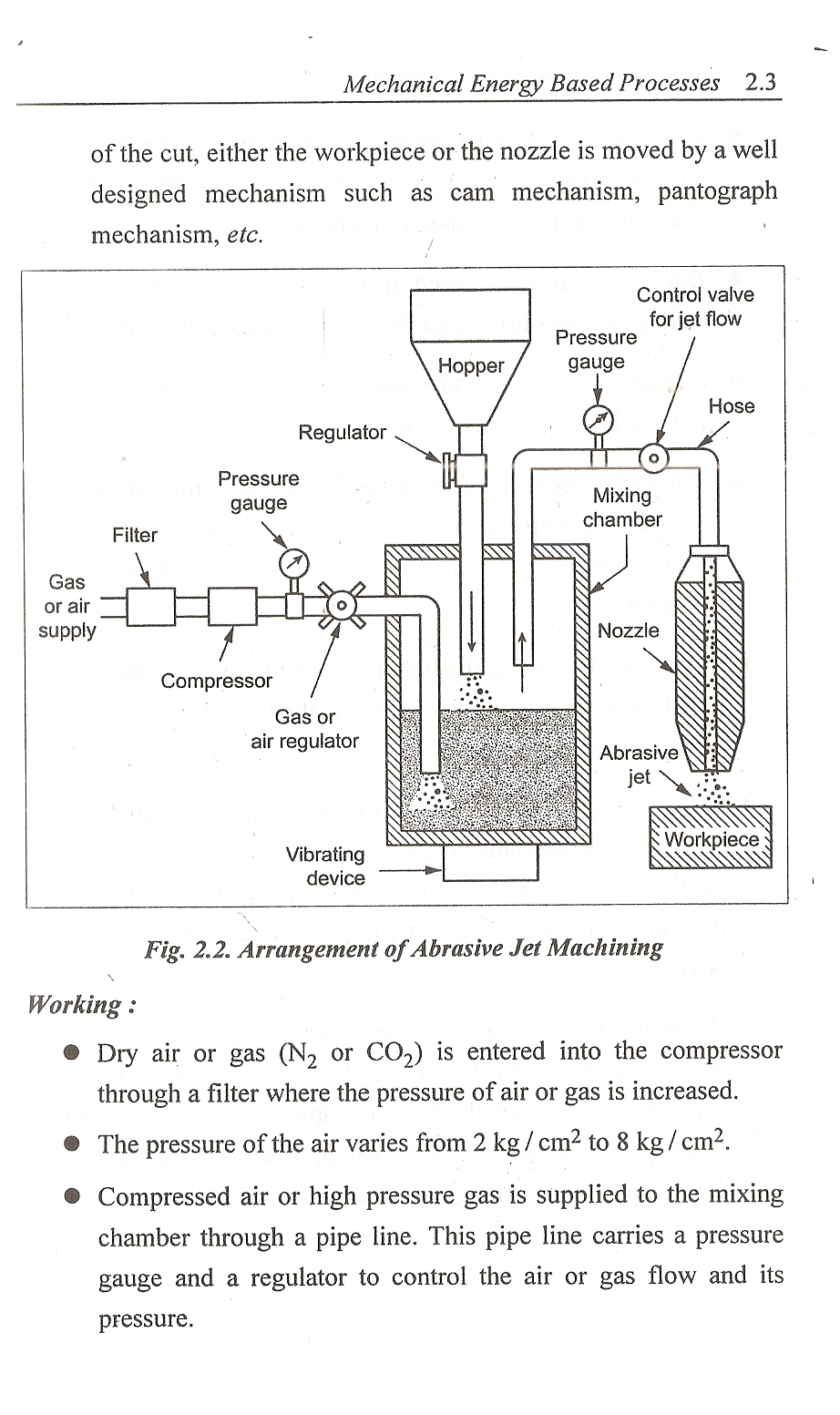 Fig. Arrangement of Abrasive Jet Machining
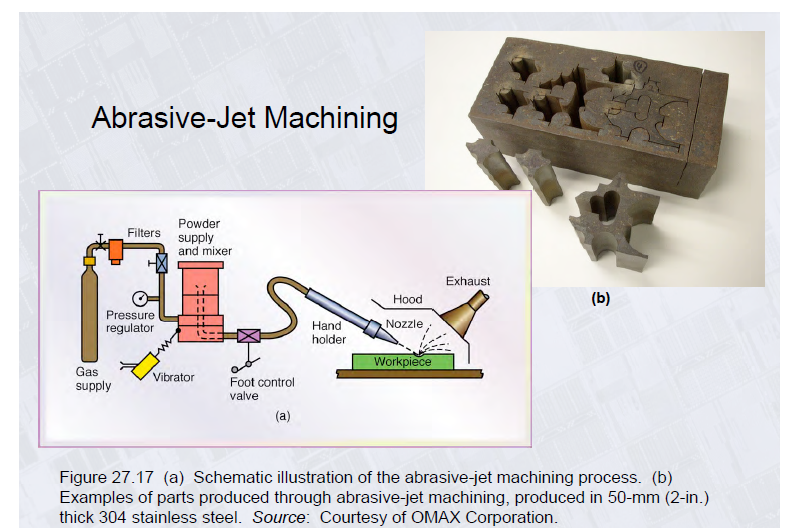 Abrasive Jet Machining
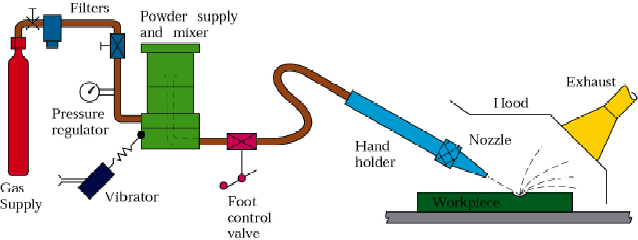 Fig : Schematic illustration of Abrasive Jet Machining
Working Principle
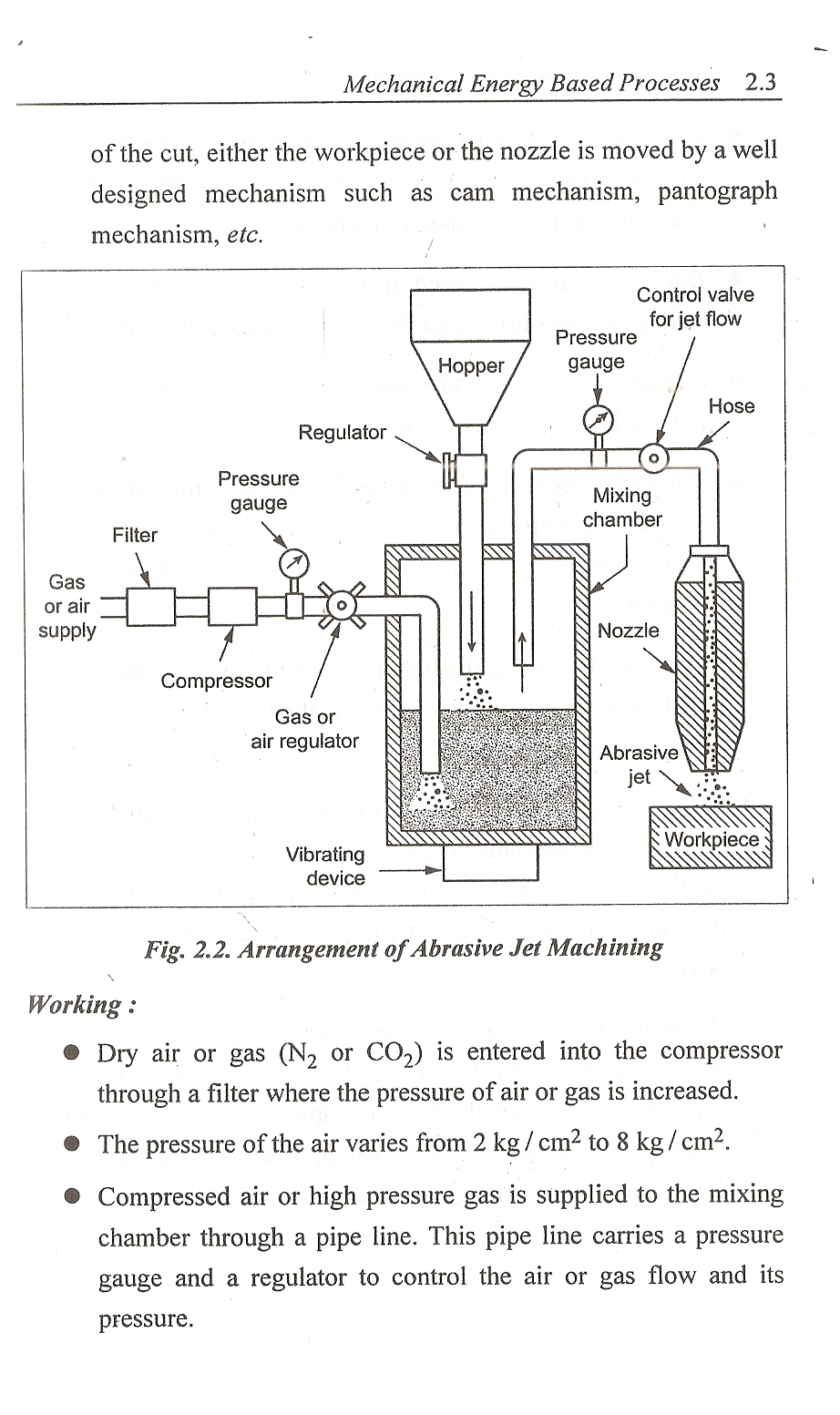 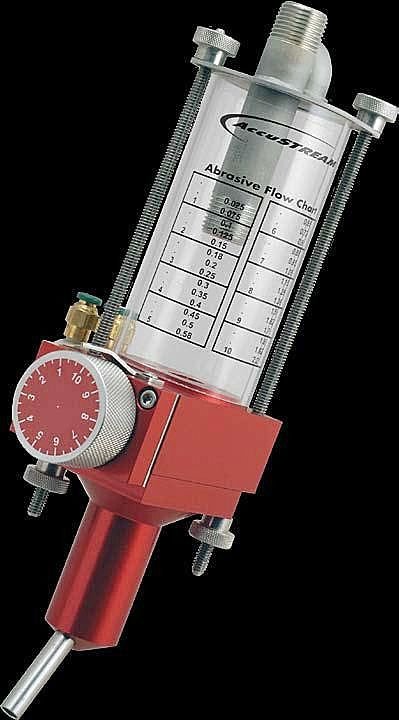 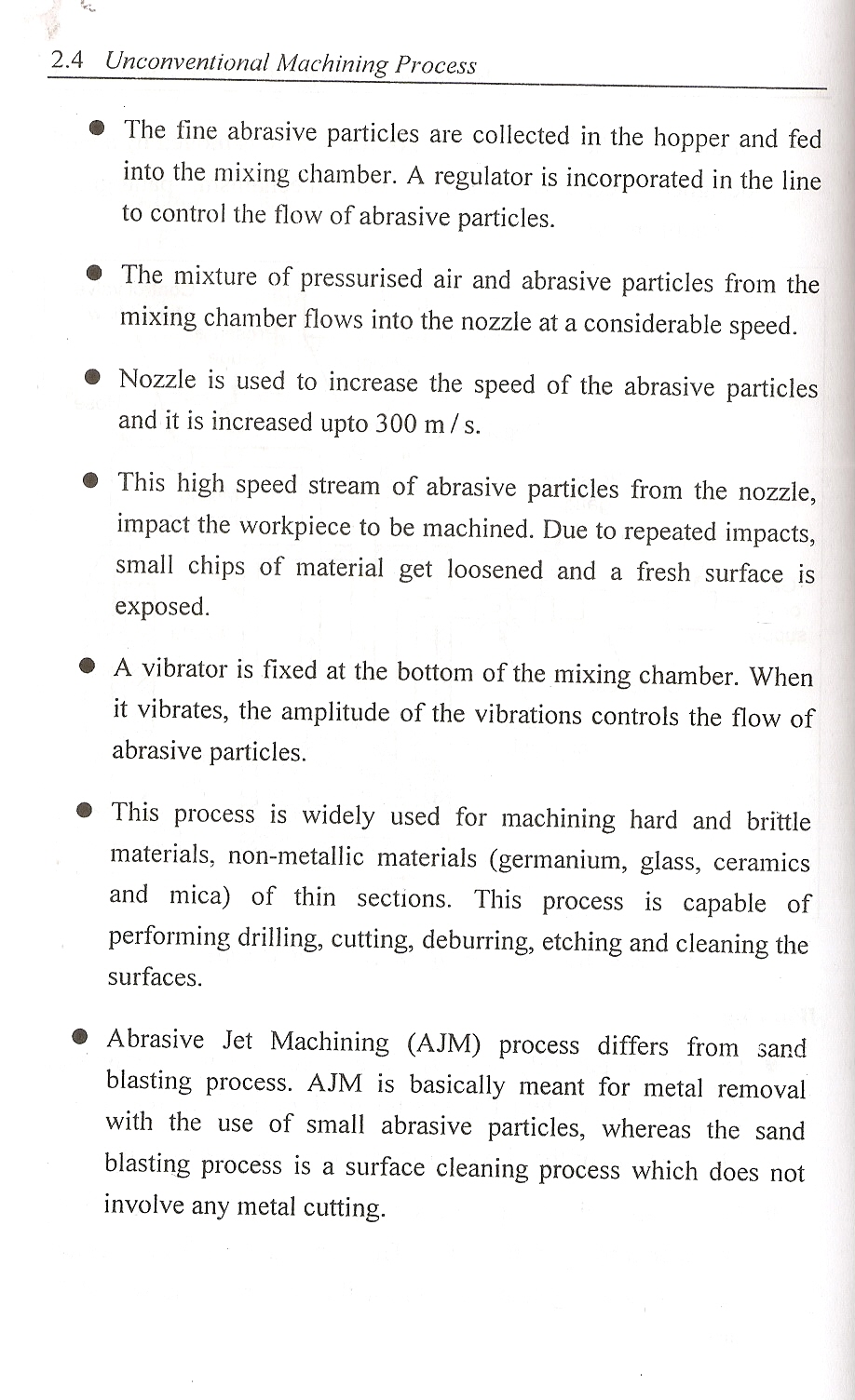 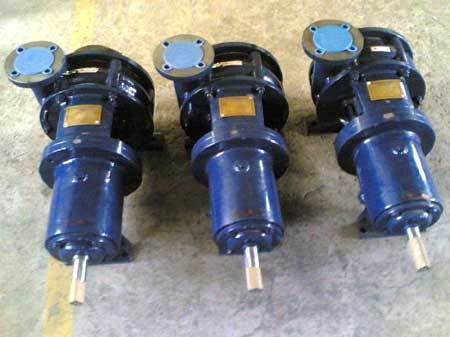 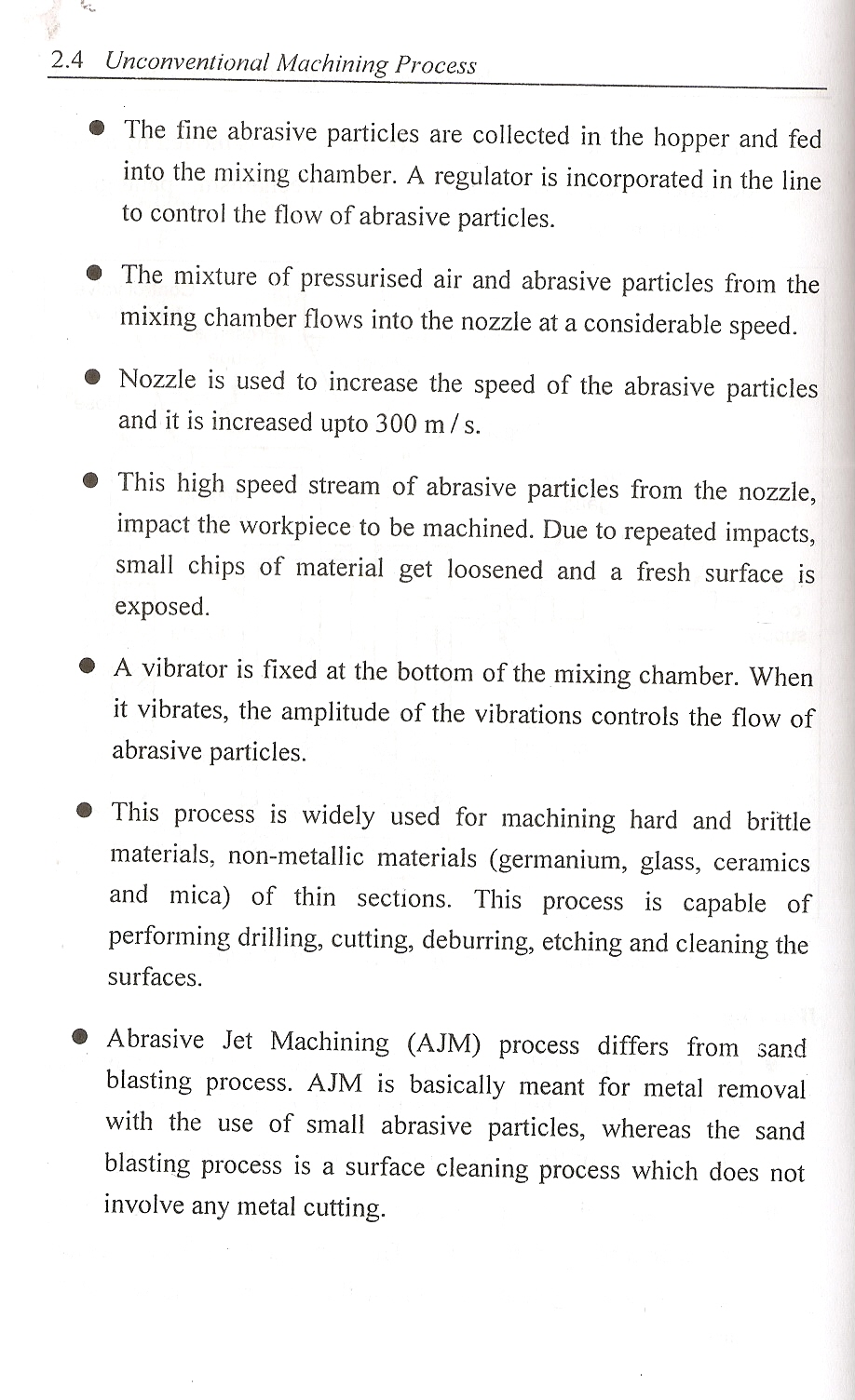 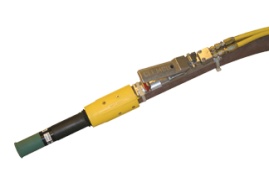 METAL REMOVAL RATE PROCESS PARAMETERS
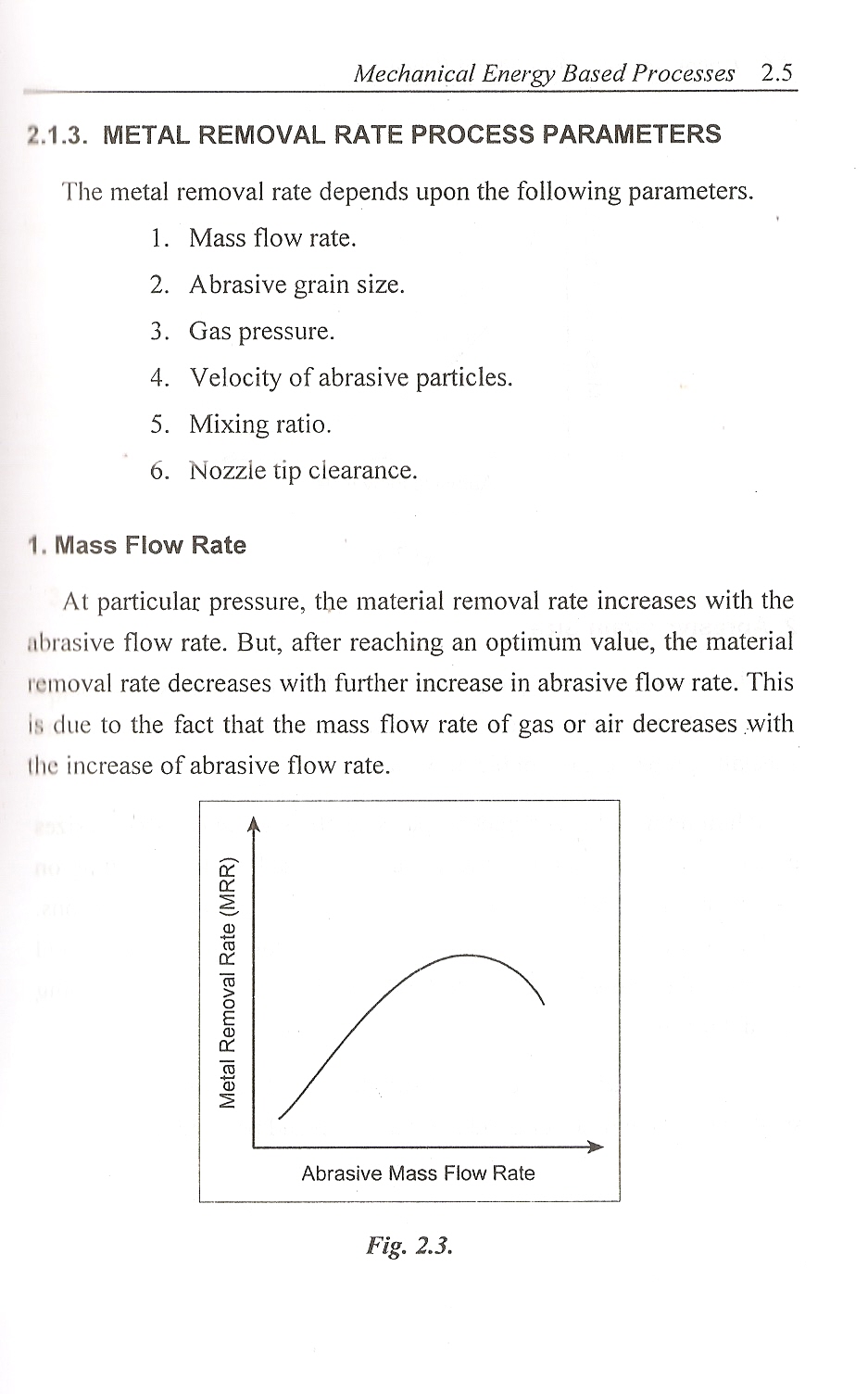 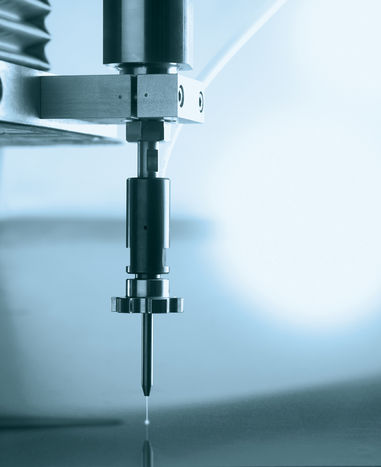 1. Mass Flow Rate
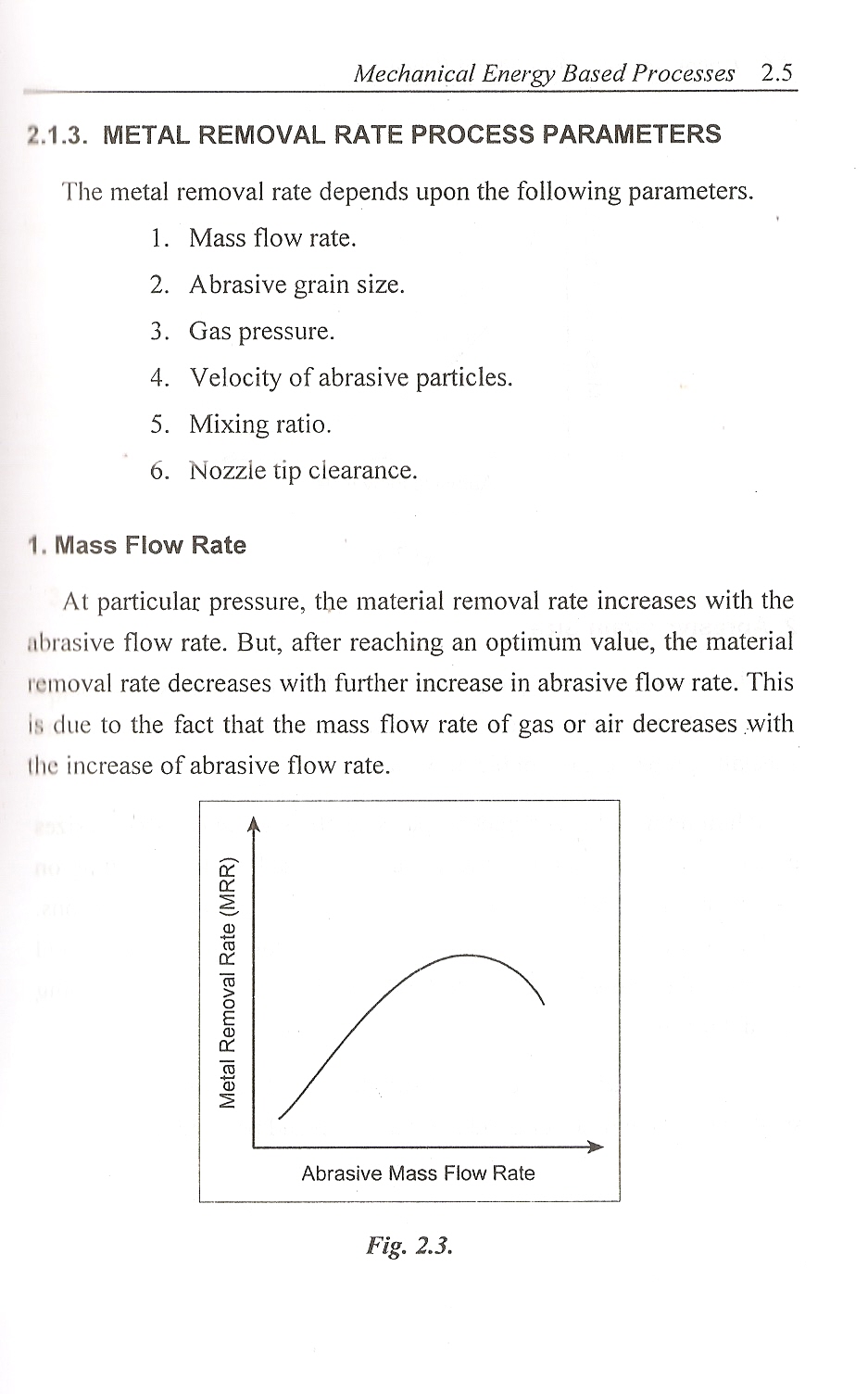 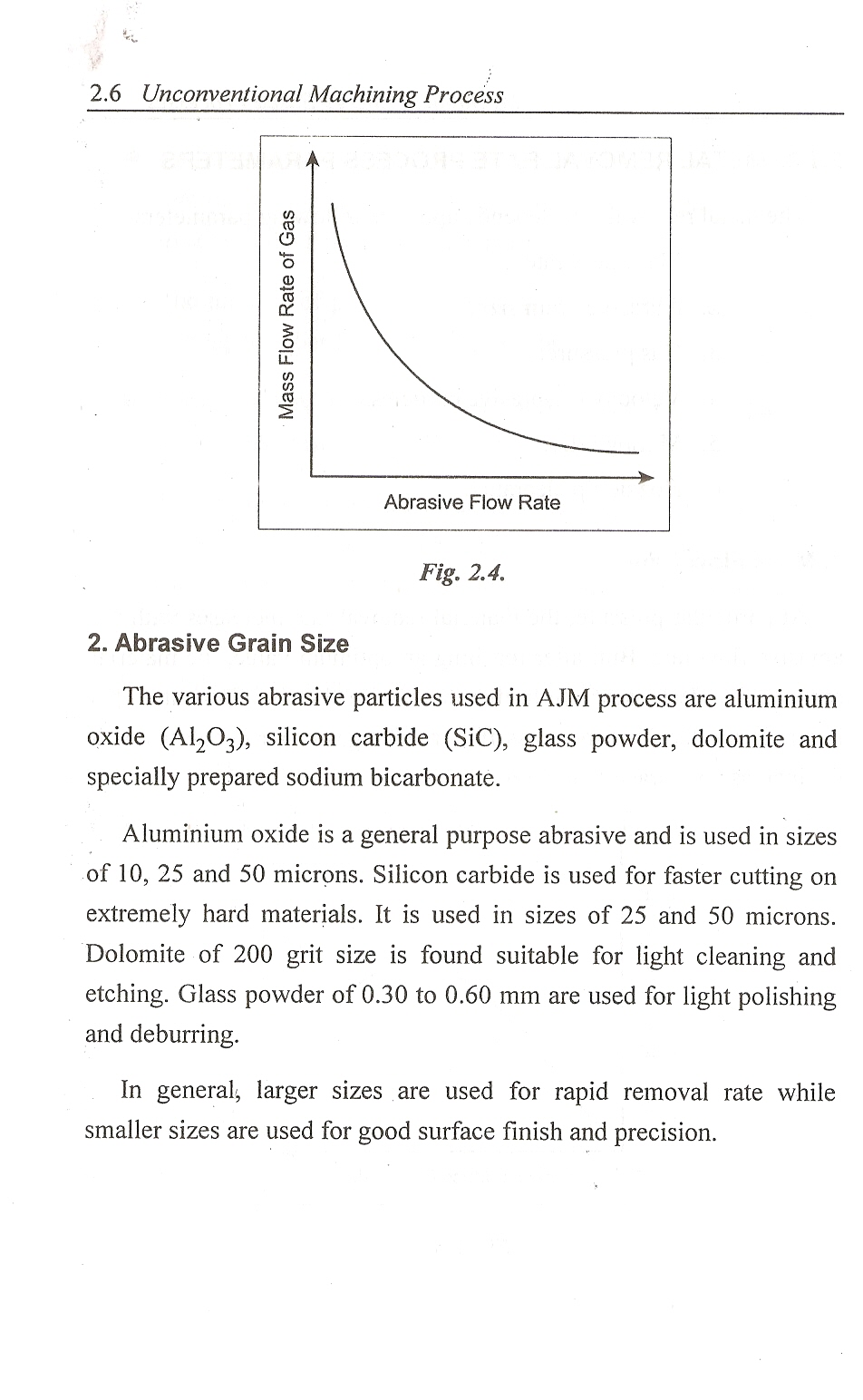 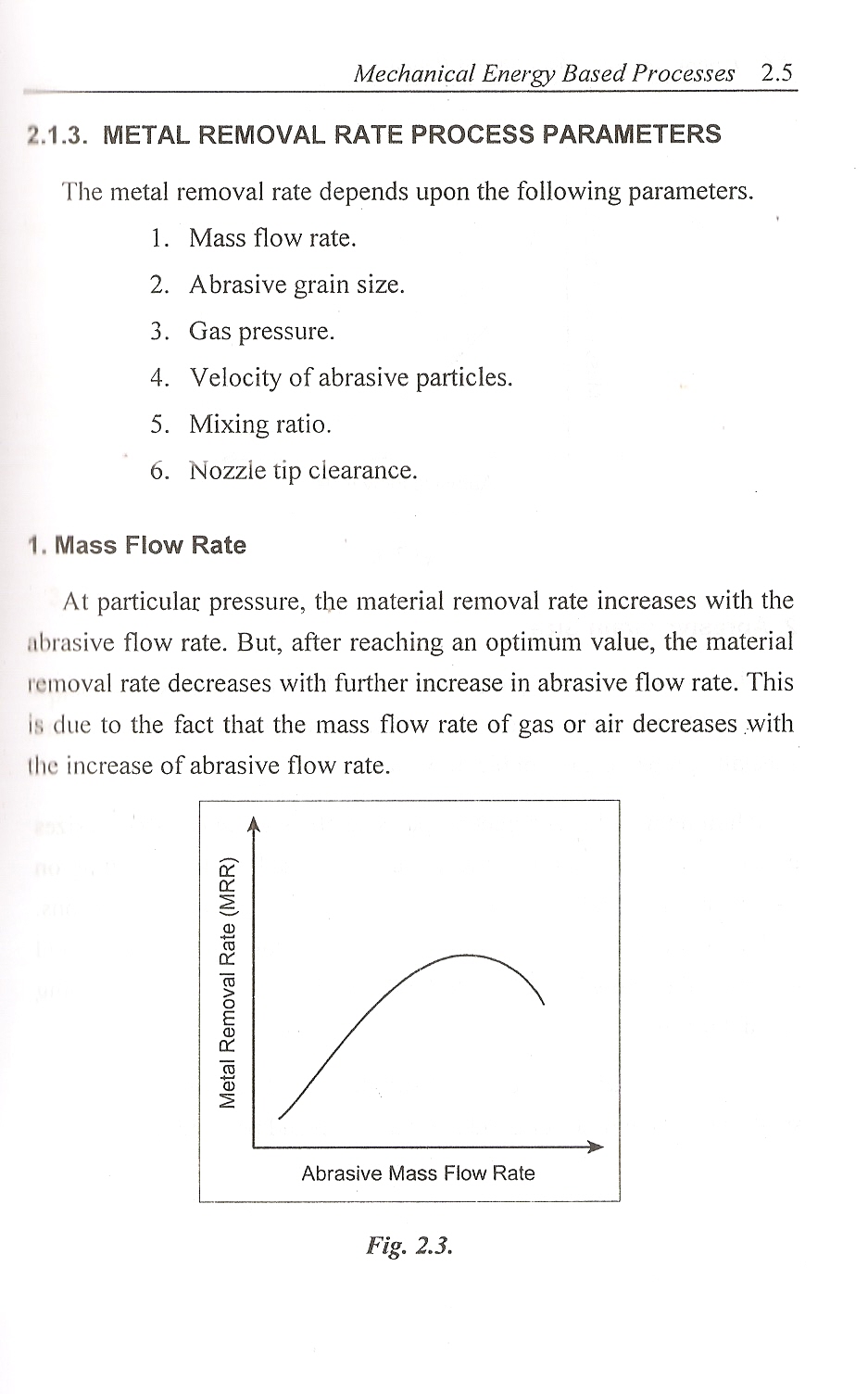 2. Abrasive Grain Size
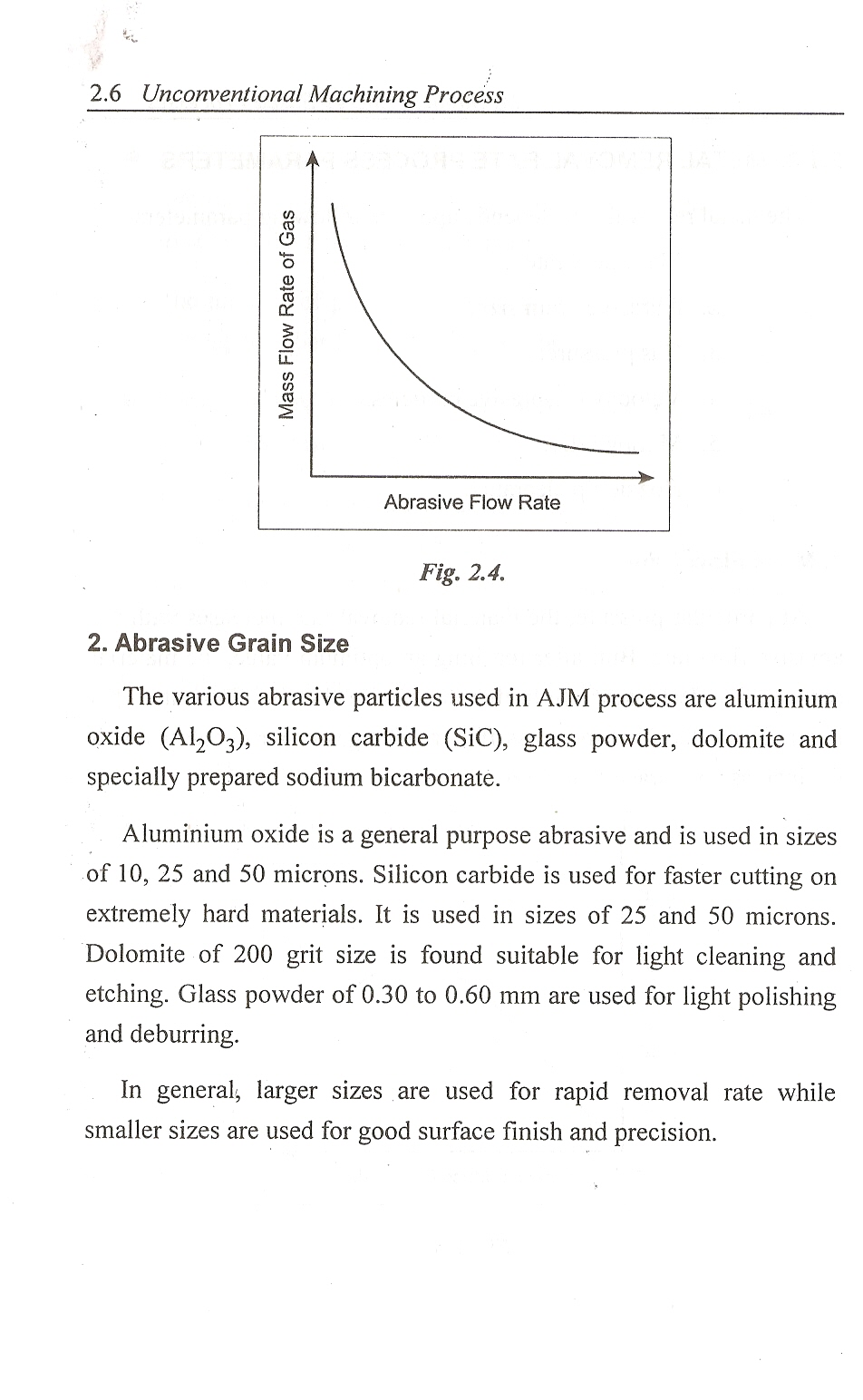 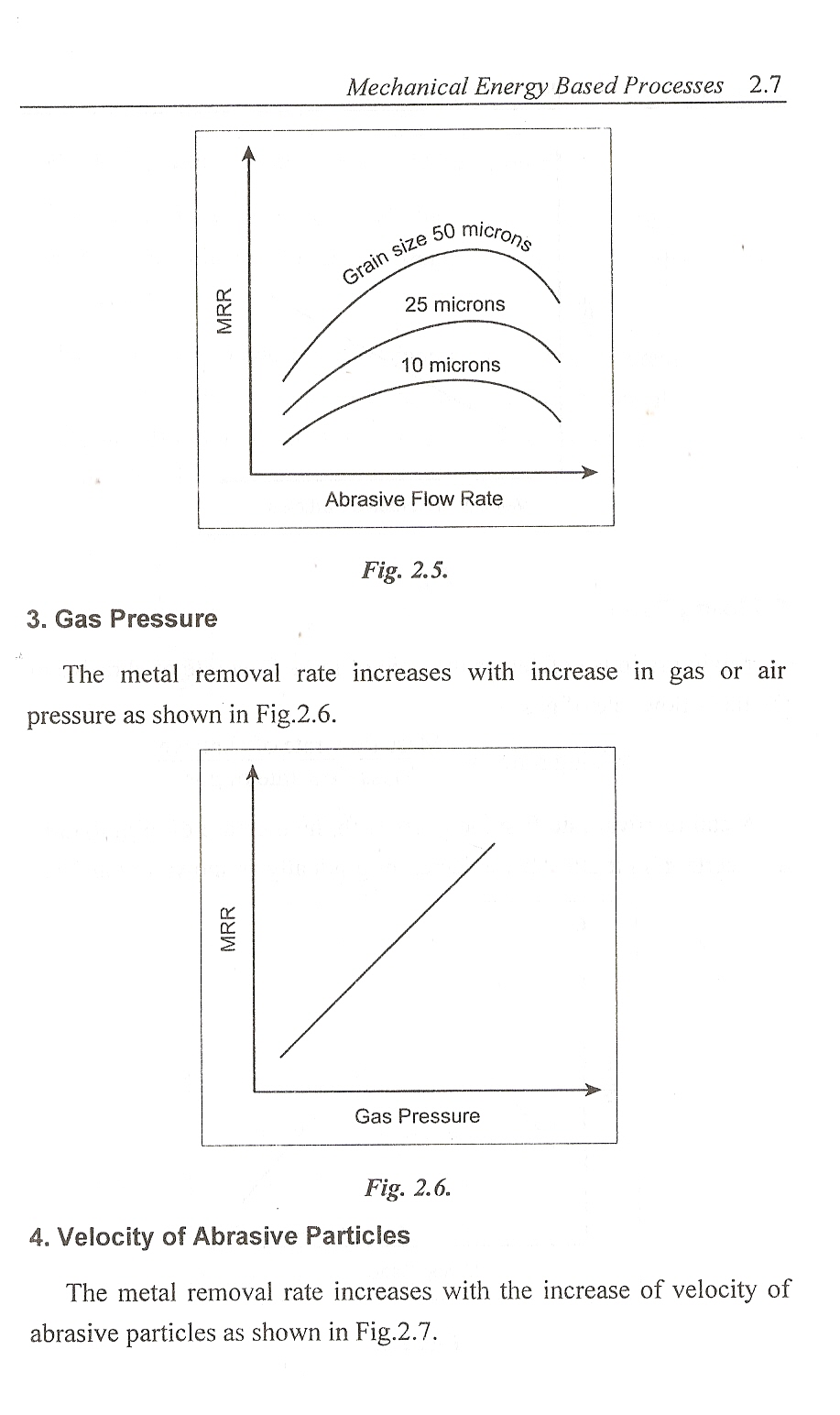 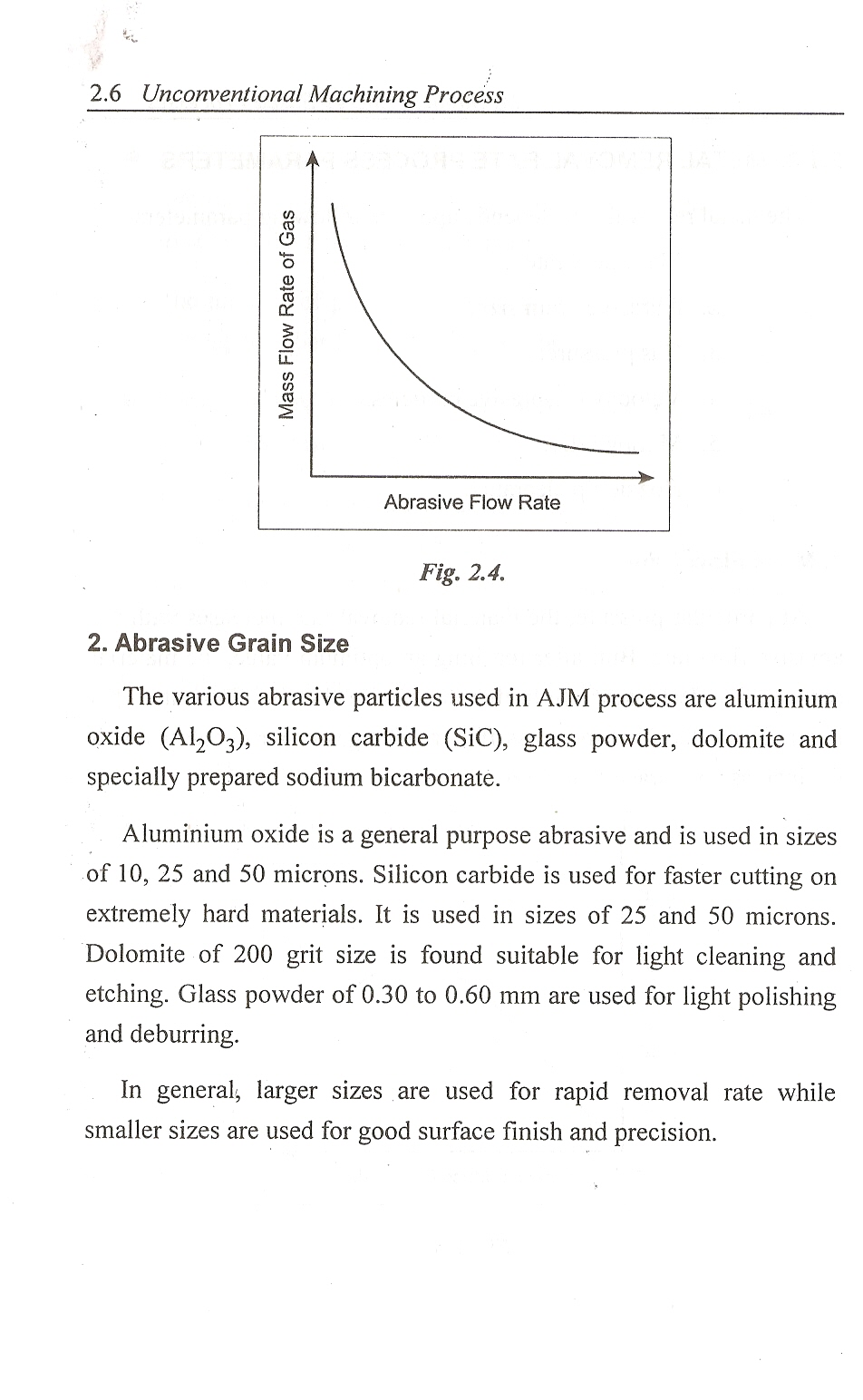 3. Gas Pressure
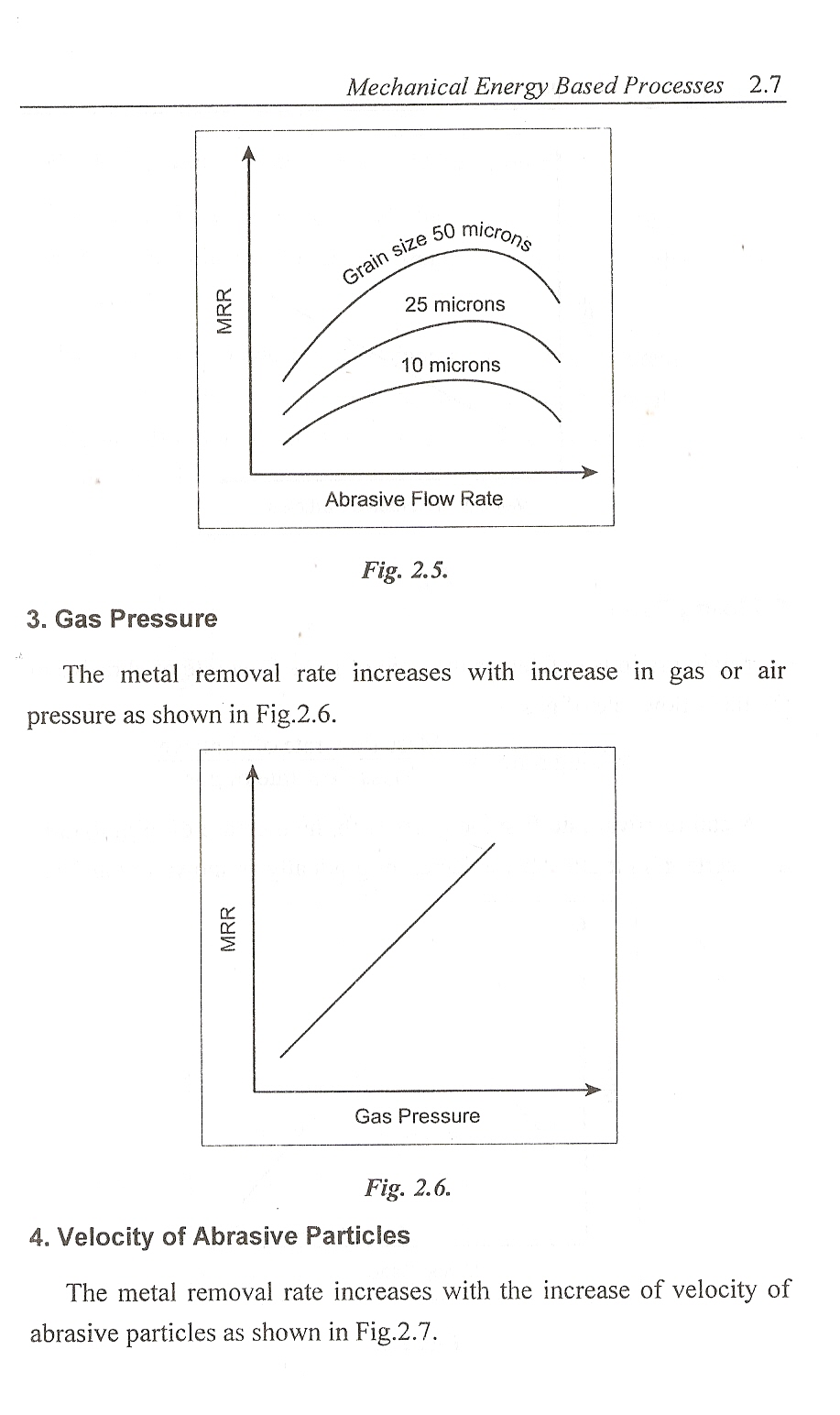 4. Velocity of Abrasive Particles
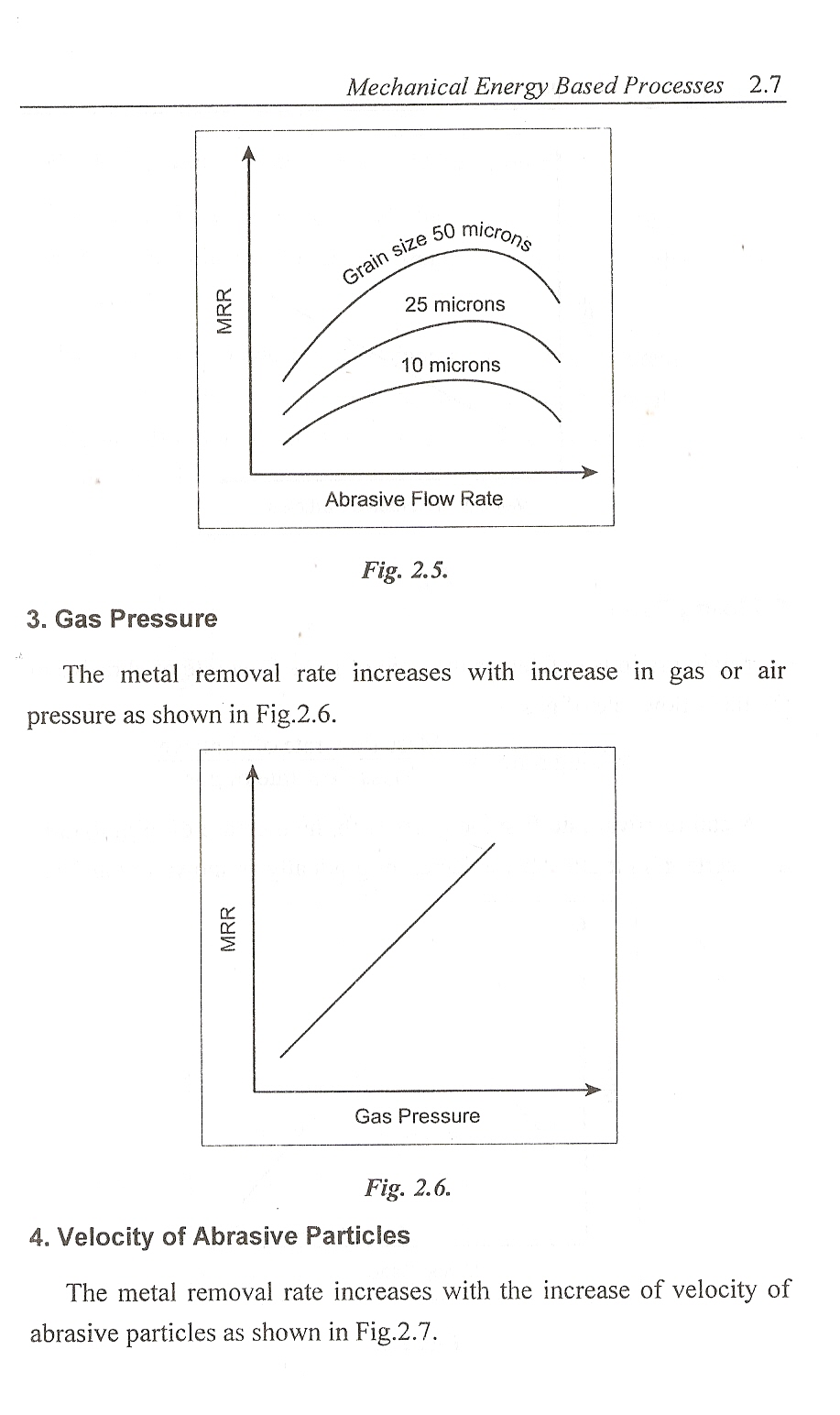 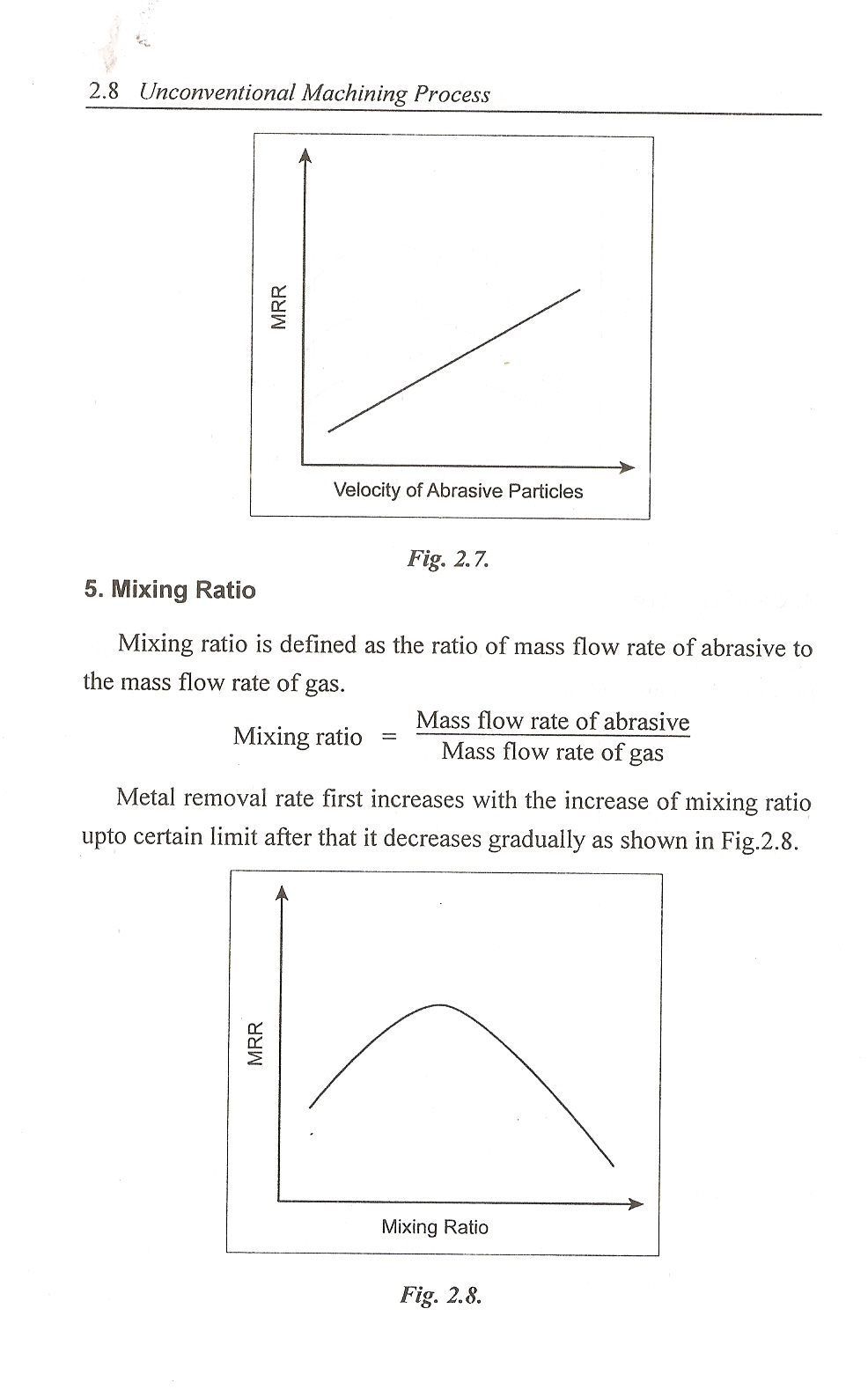 5. Mixing Ratio
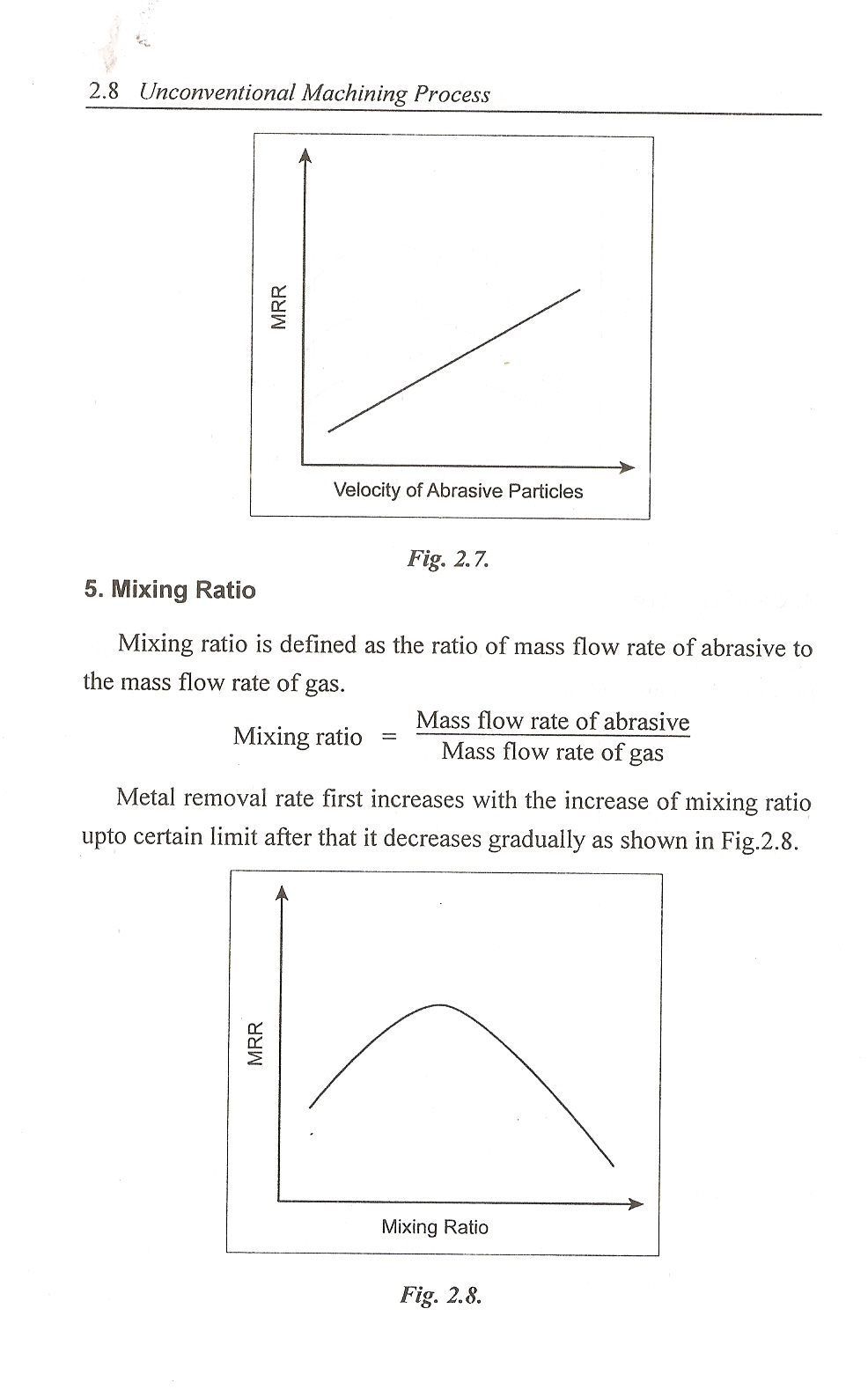 6. Nozzle Tip Clearance or Stand-off Distance
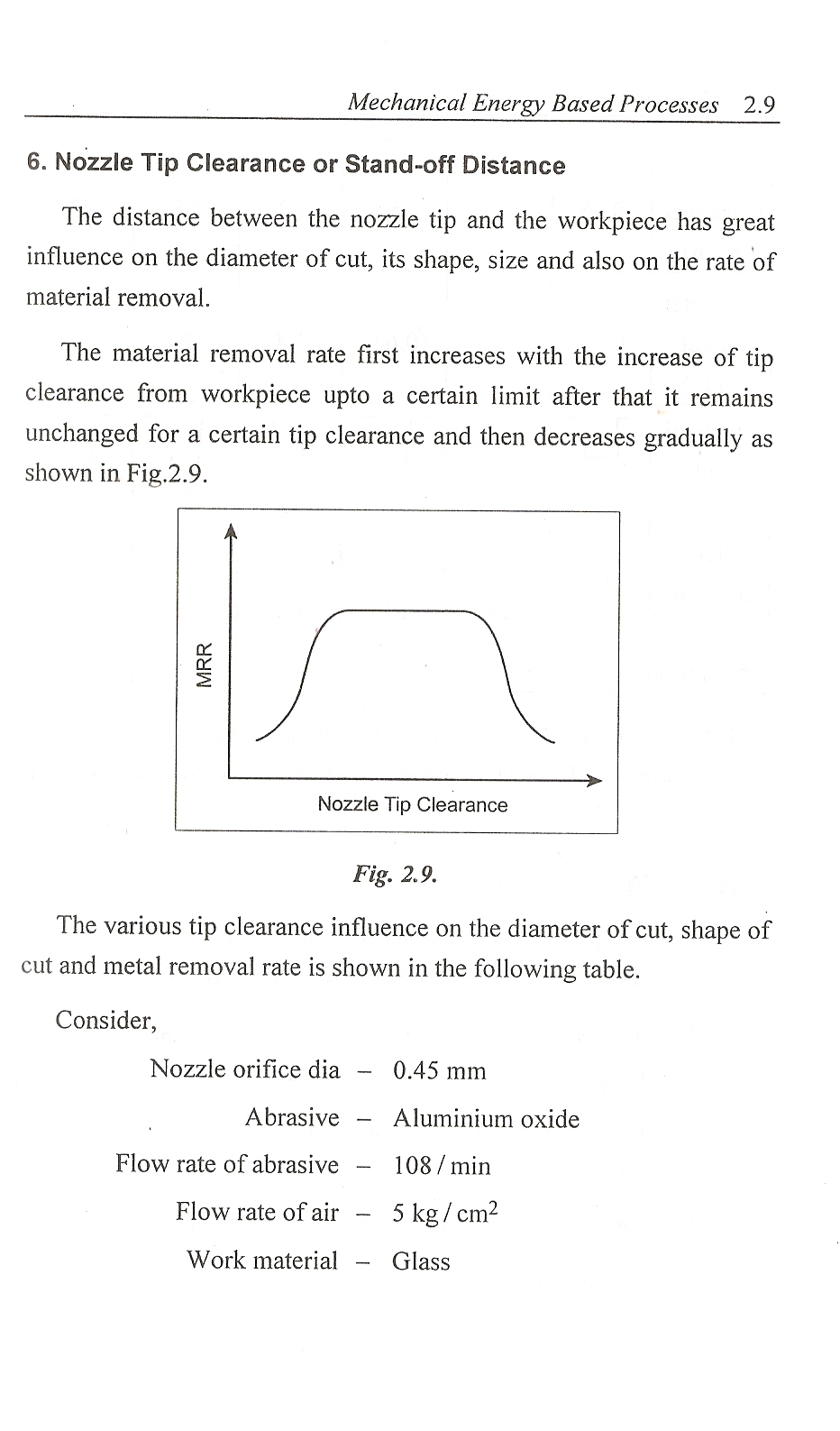 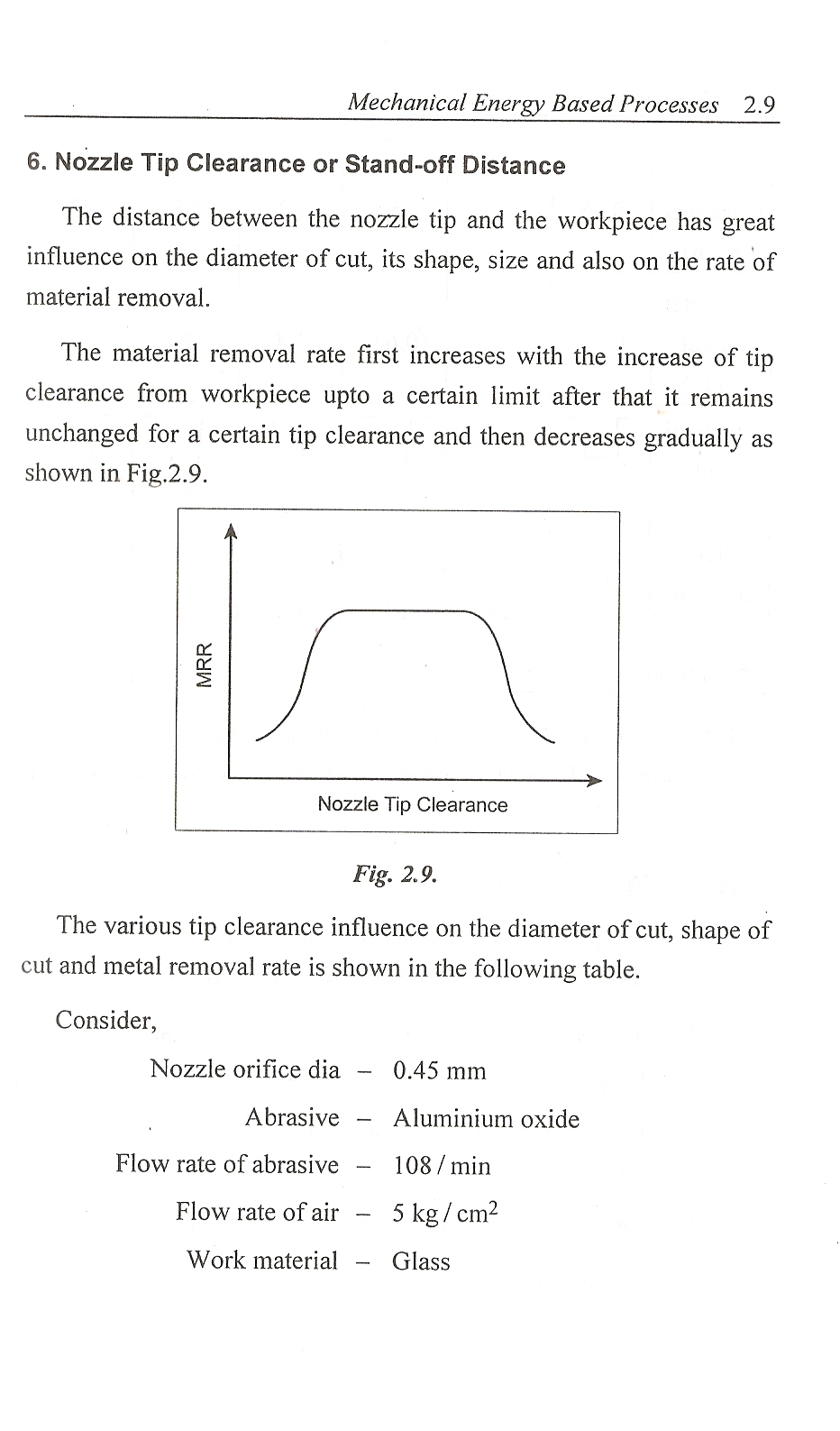 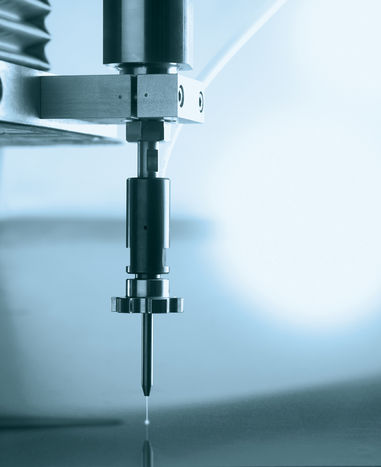 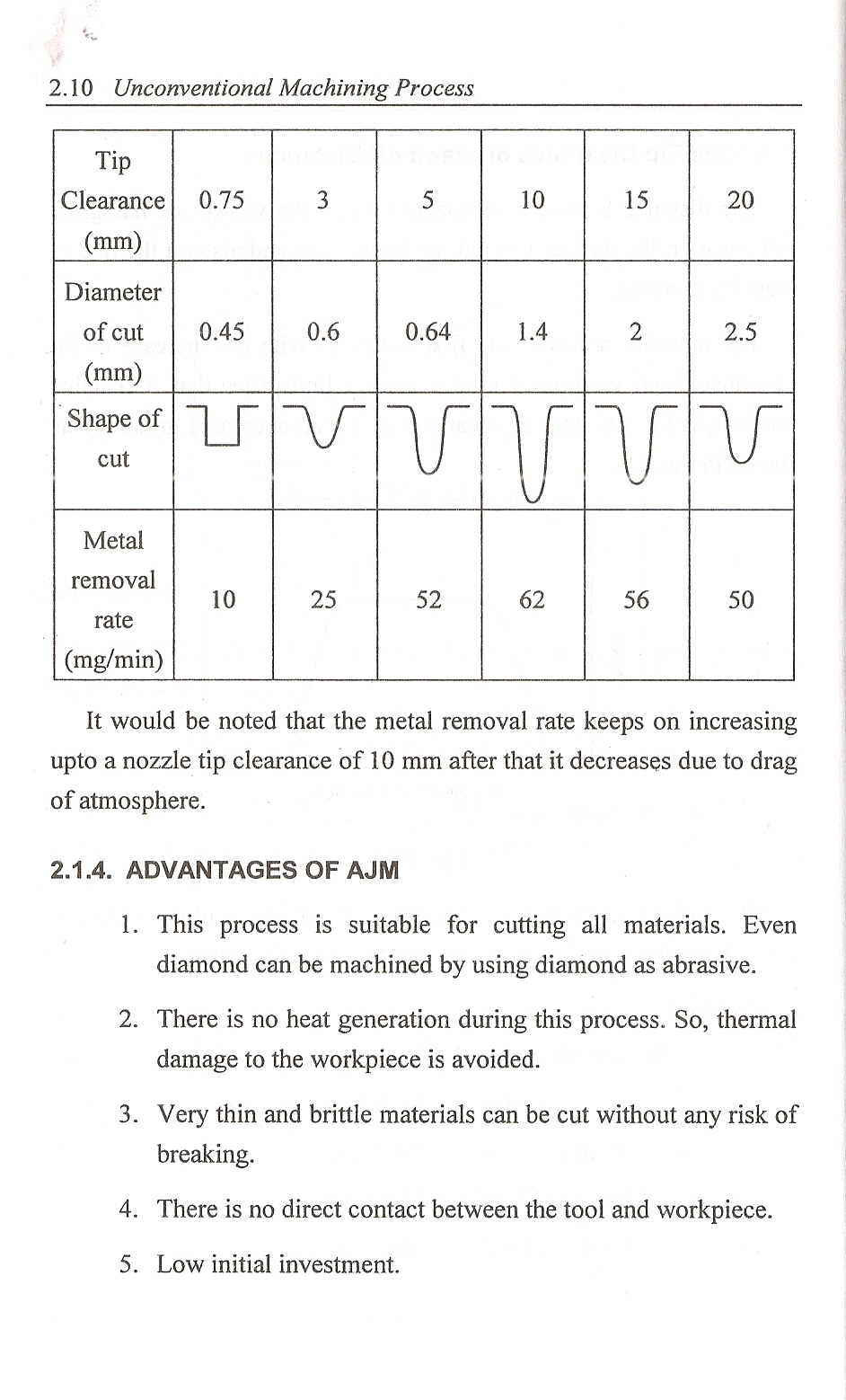 ADVANTAGES OF AJM
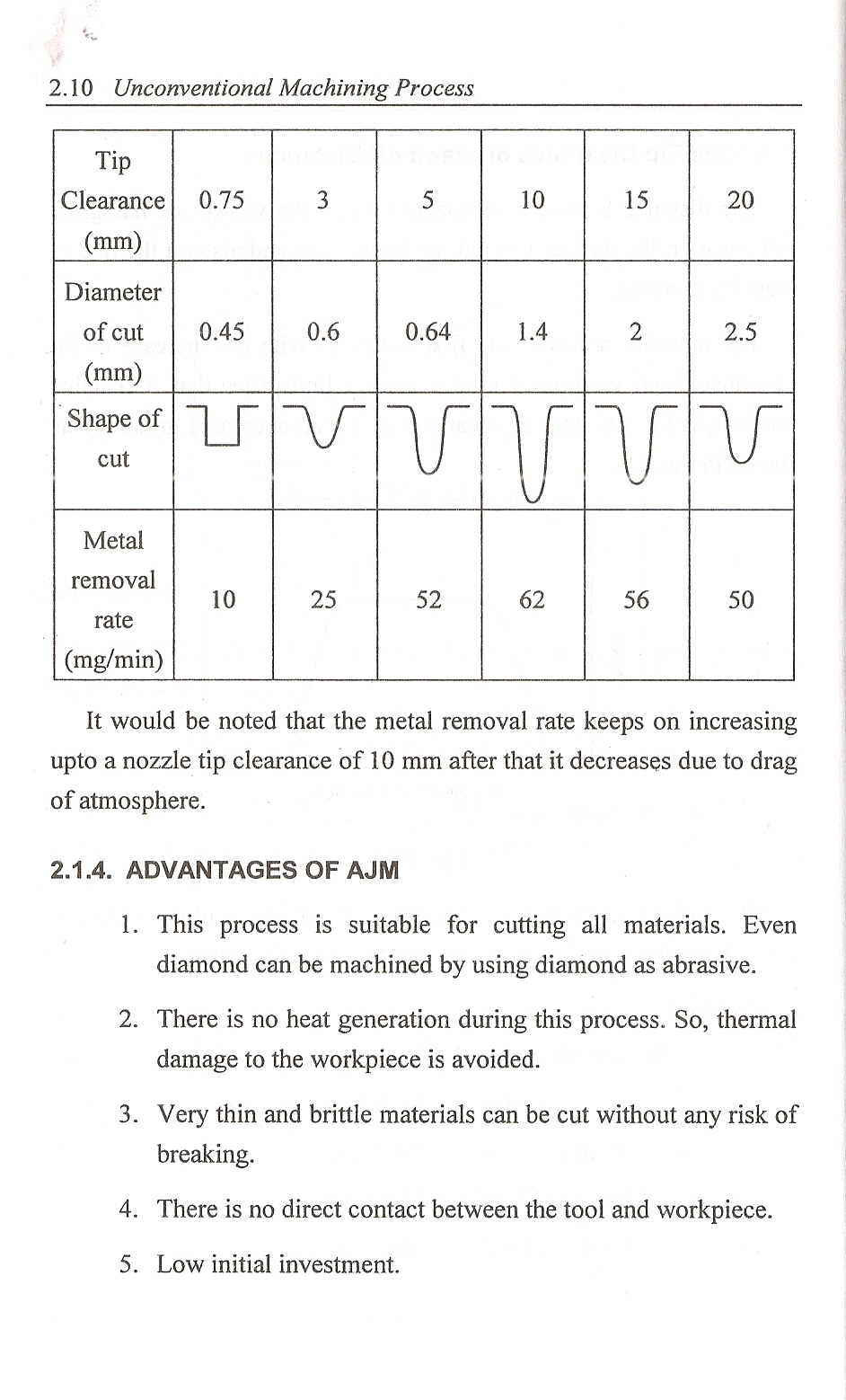 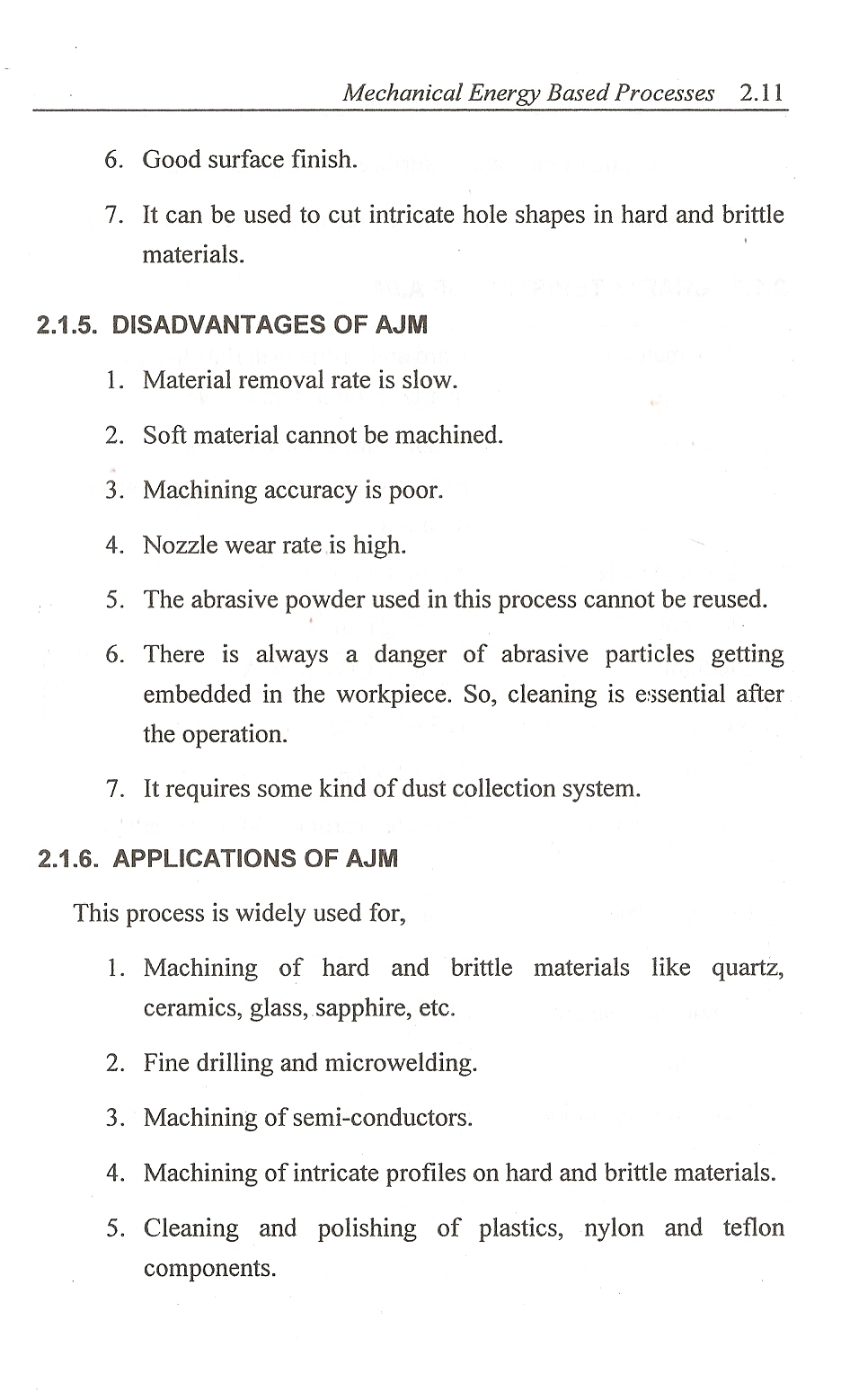 DISADVANTAGES OF AJM
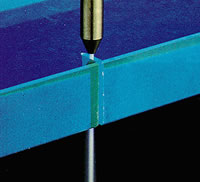 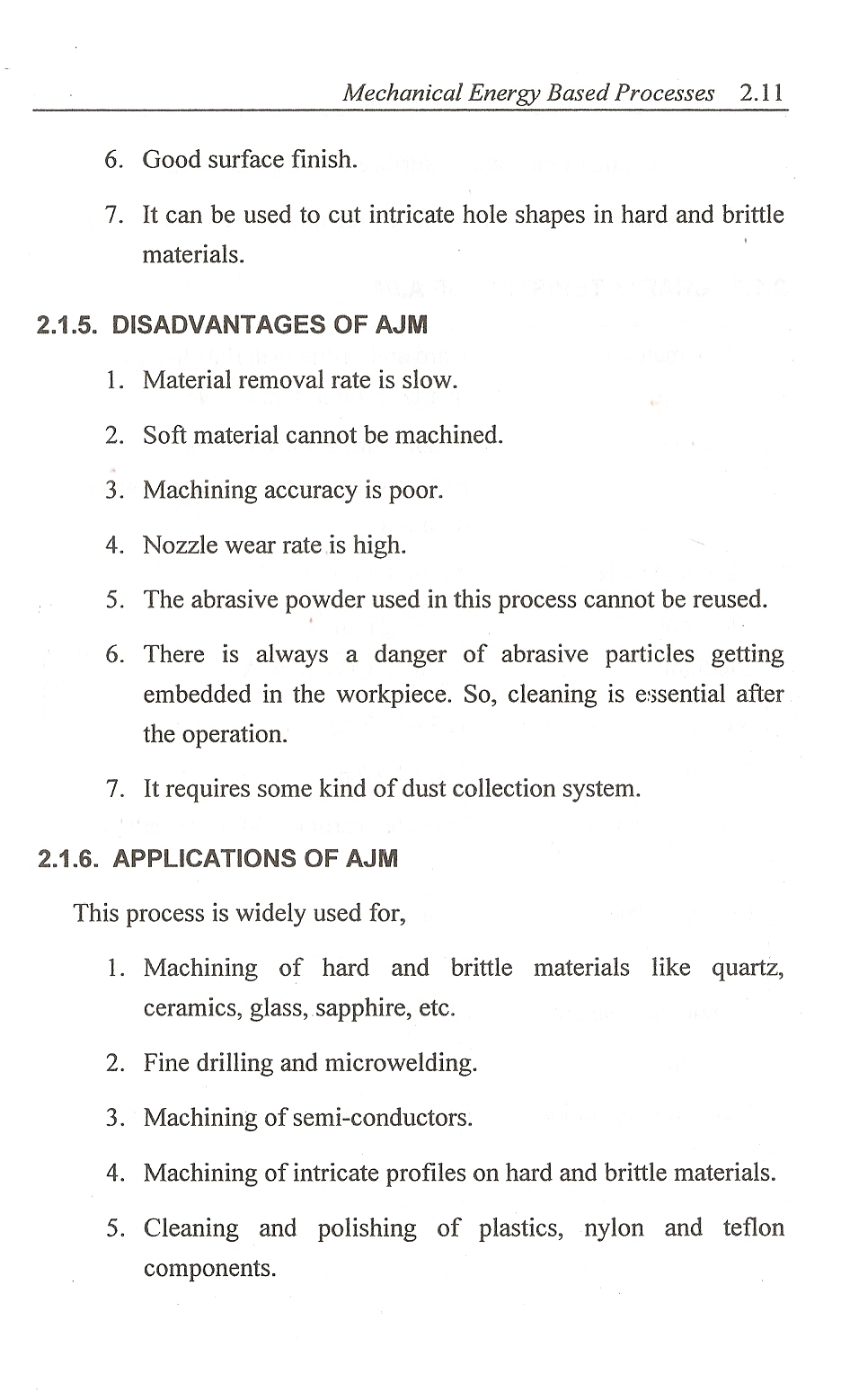 APPLICATIONS OF AJM
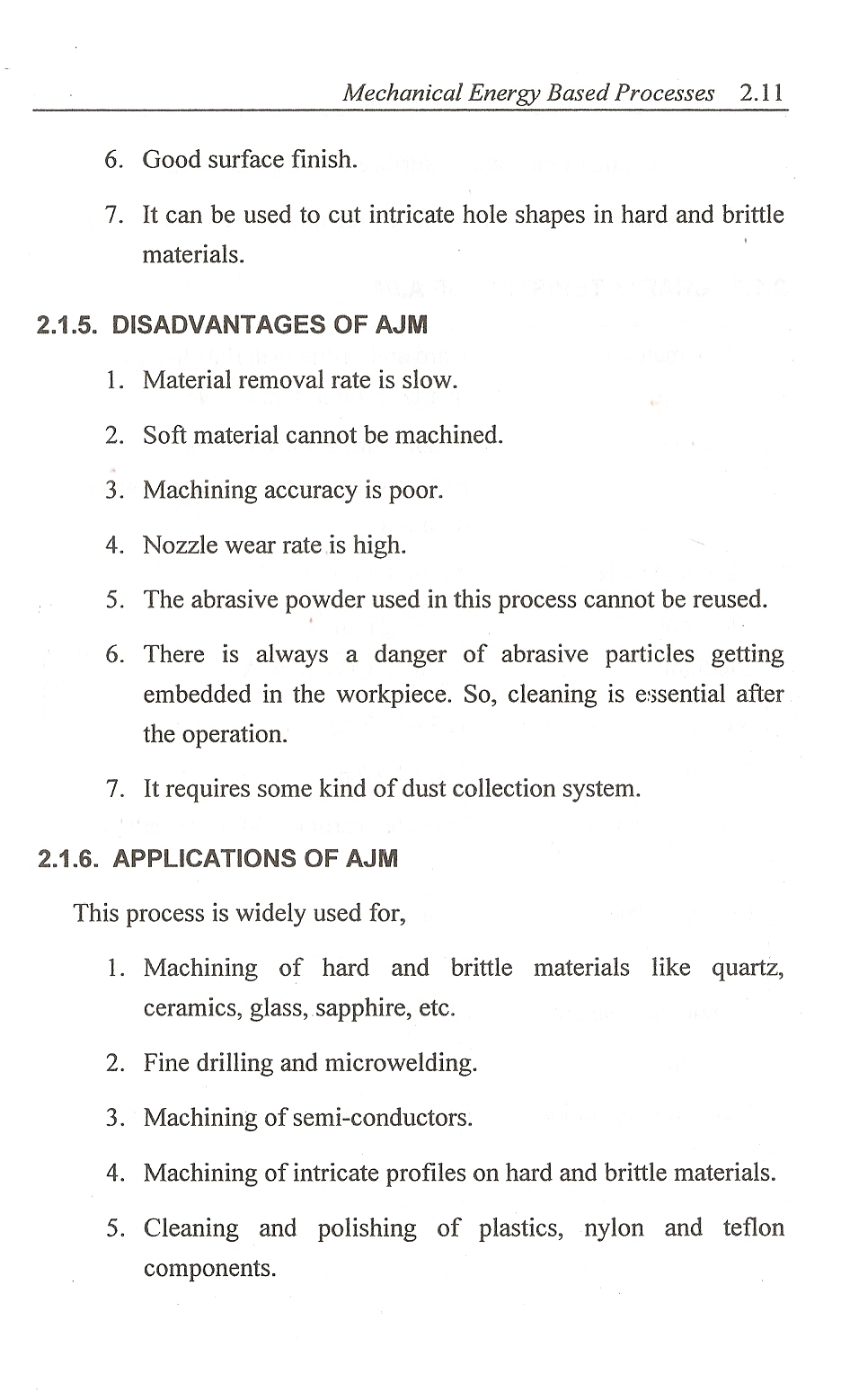 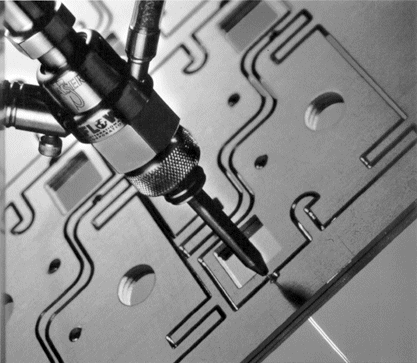 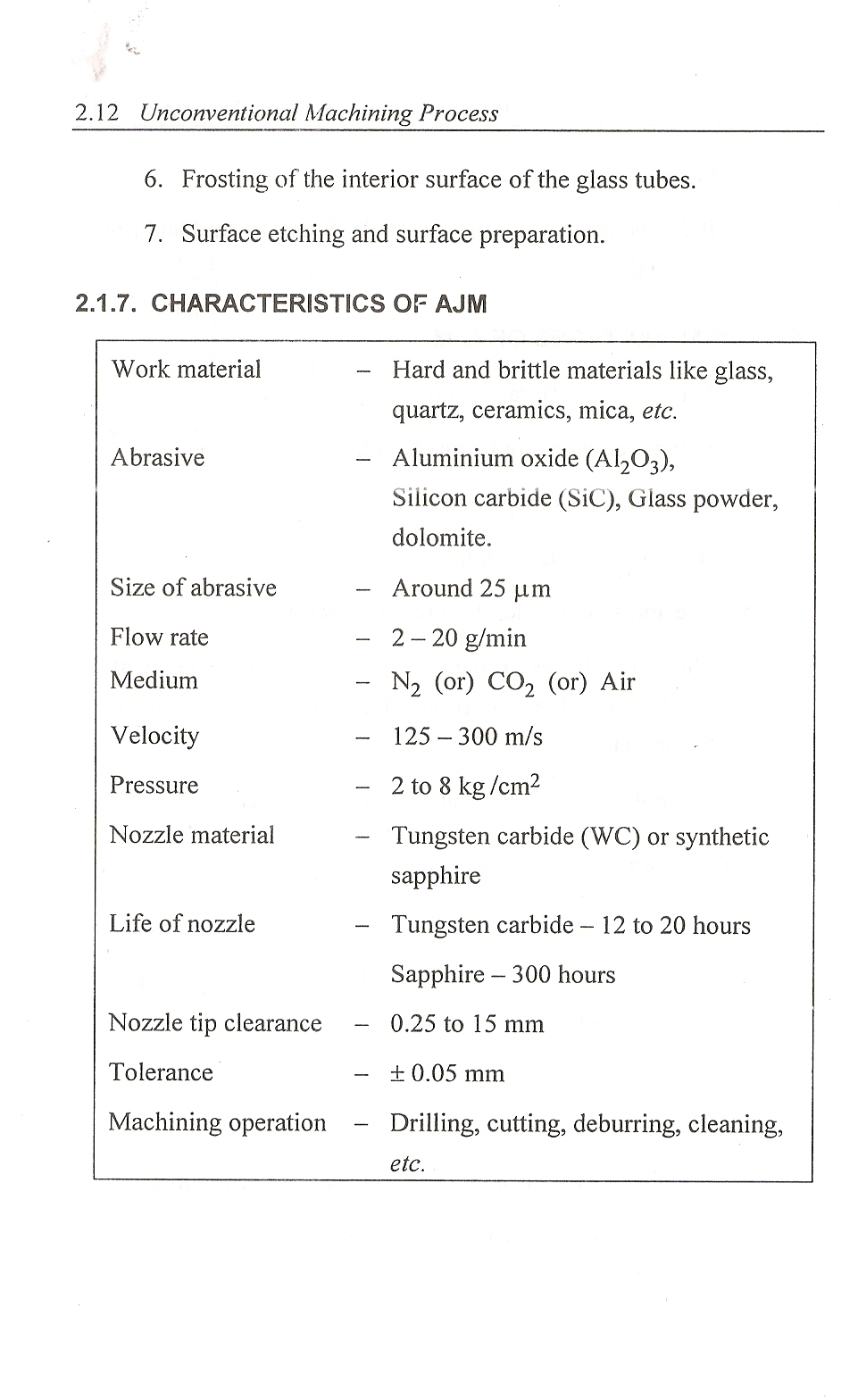 CHARACTERISTISTICS OF AJM
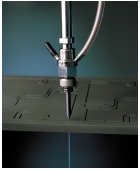 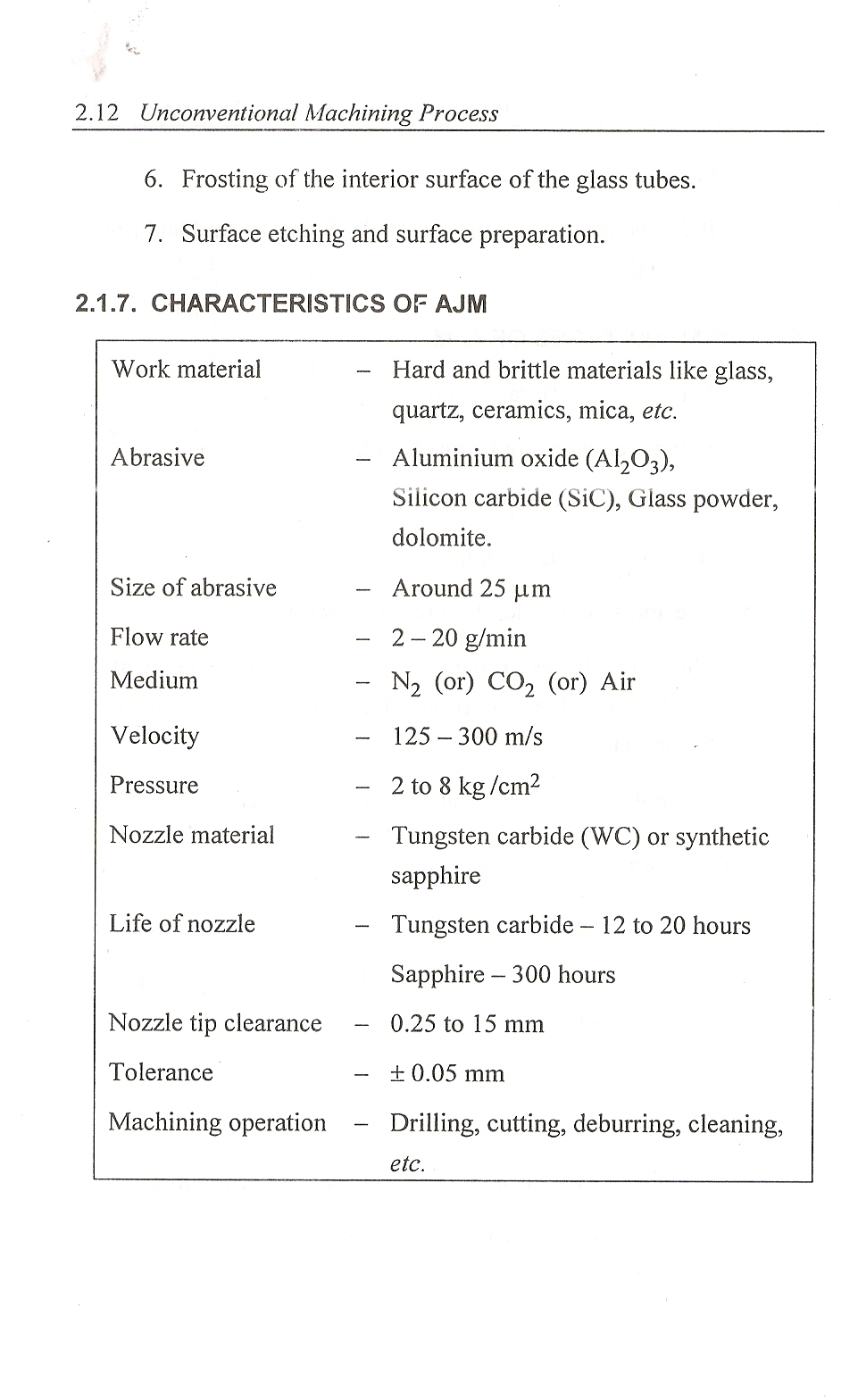 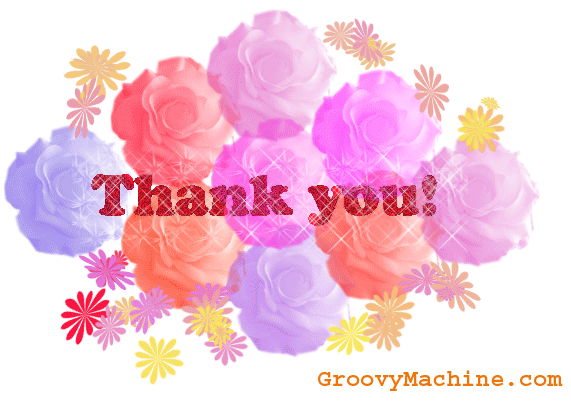